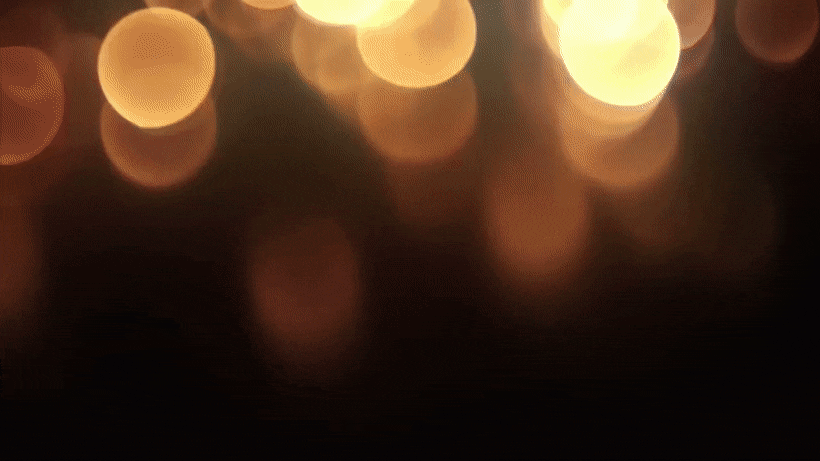 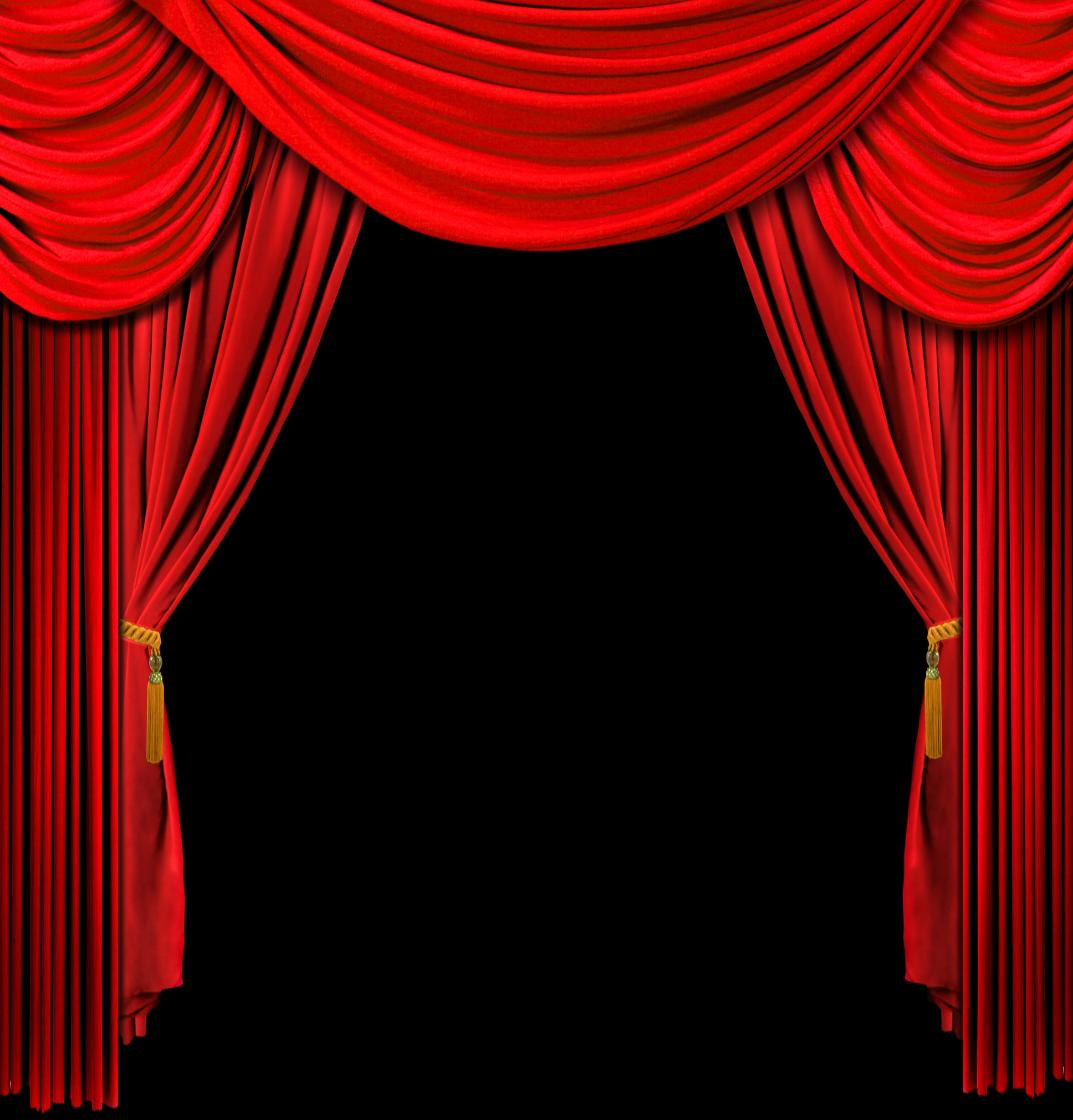 code 170 annual awards show
APRIL 19, 2023
NOMINATORS:
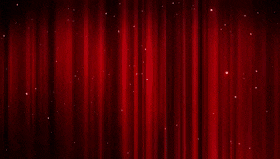 DEB KAELBERER
DJAATAA ONANUGA
DONA VANTERPOOL
DORRENCE LEVY
ERIC NEWMAN
JASON LOU
JEFFREY BROWN
JENNIFER OCONNELL
KEISHA WILLINGHAM
KELLIE MURRAY
KYLE VANN
LASHAWN FEIMSTER
LEONA LEWIS
LISA MULLEN
MAIKEYZA BROWN
MALIKA GRAHAM
MARIA MCNAMEE
MAYRA NIEVES-TORRES
MICHELE CONNERTON
ODESSIA BECKS
PAVI TUMBAPURA
RHEA FRAZIER
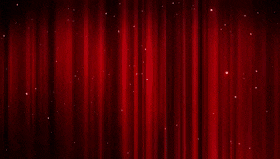 RUSSELLYN HART
SANDY GRELLO
SHANA FARIS
SHERIKA WILSON
STEVE LLOYD
SUSAN TAYLOR BEURY
SUZANNE SIERRA
TAMMY SEIDEL
THERESE PATTERSON
WANDA MOORE
ALEXIS HARRIS
ALICIA CARTER
ALISHA MERCANDANTE
AMANDA HESLEP
ANDRES CASTRO
BIANCA PETERS
BRANDON LENTZ
CARLOS MCKENZIE
CRAIG KEISH
DARLENE HARKINS
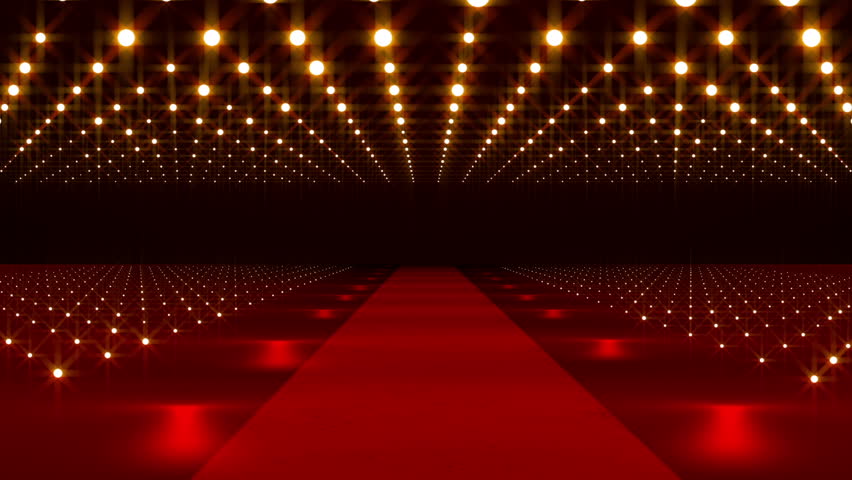 The first award is the . . .
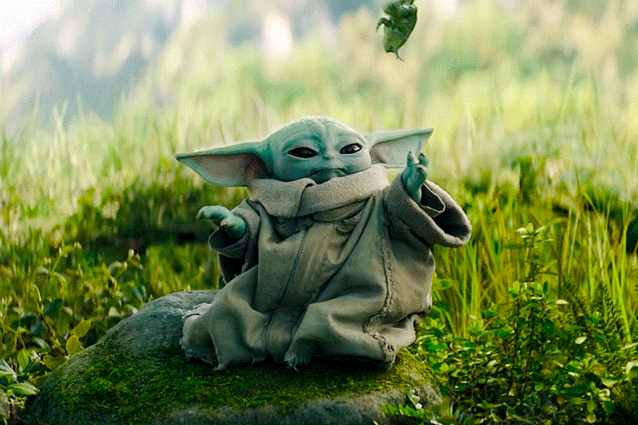 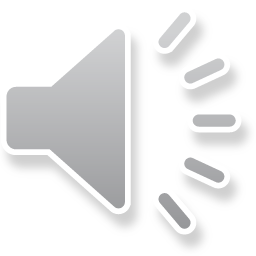 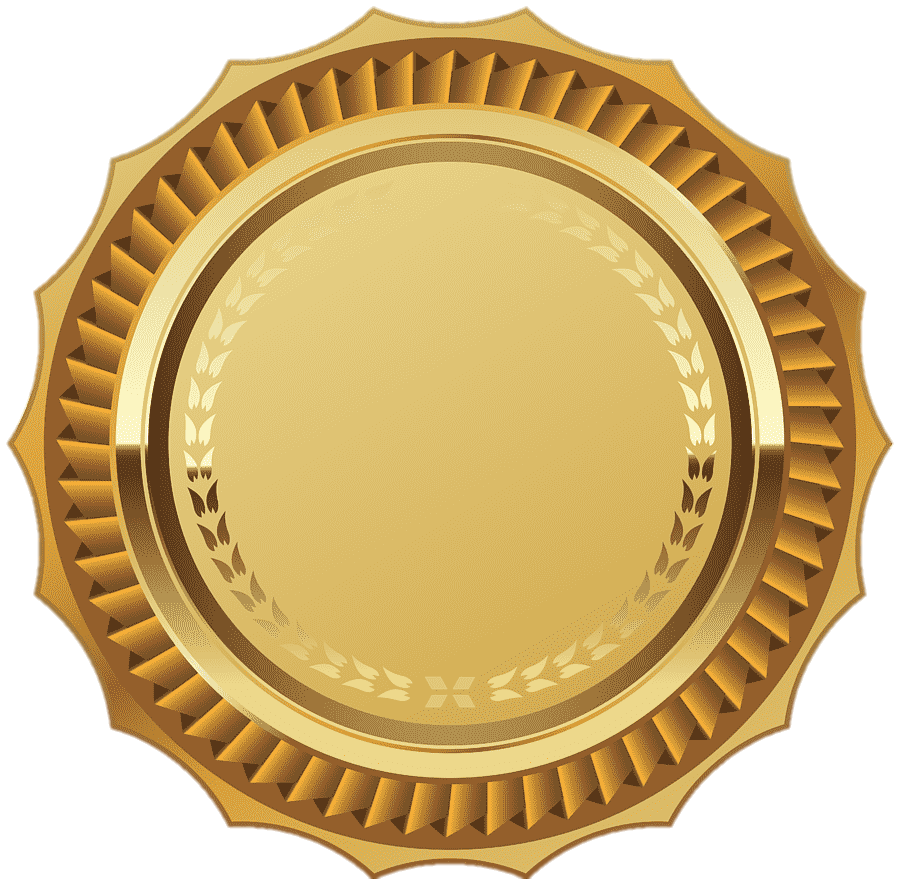 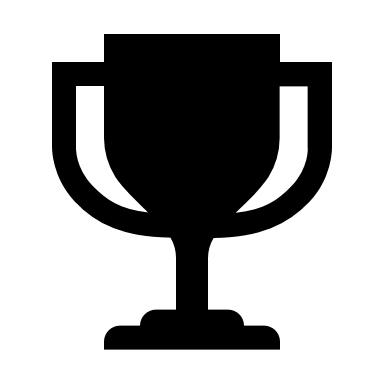 An award for an employee who demonstrated agility by getting up to speed quickly in assuming their new responsibilities as they transitioned to their new duties in a new position.  This could be new employee or someone who transitioned.
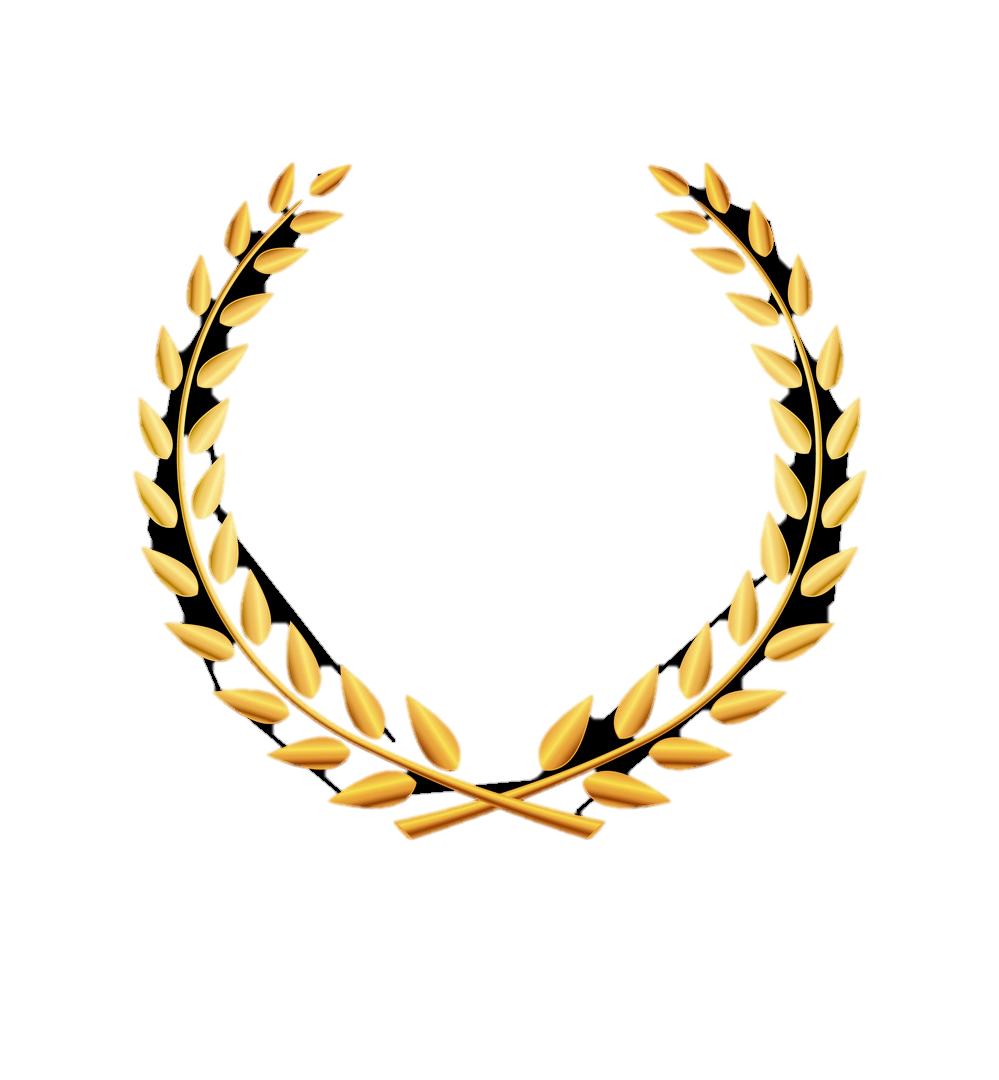 Rookie of the yearAWARD
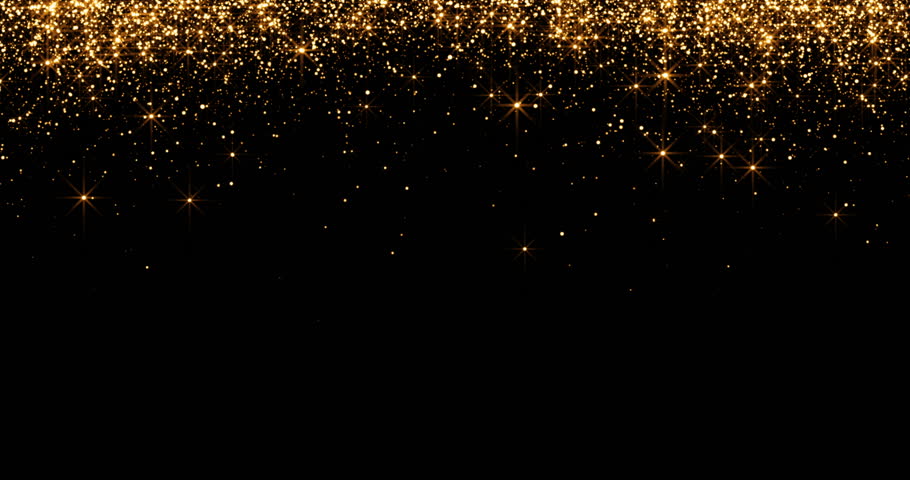 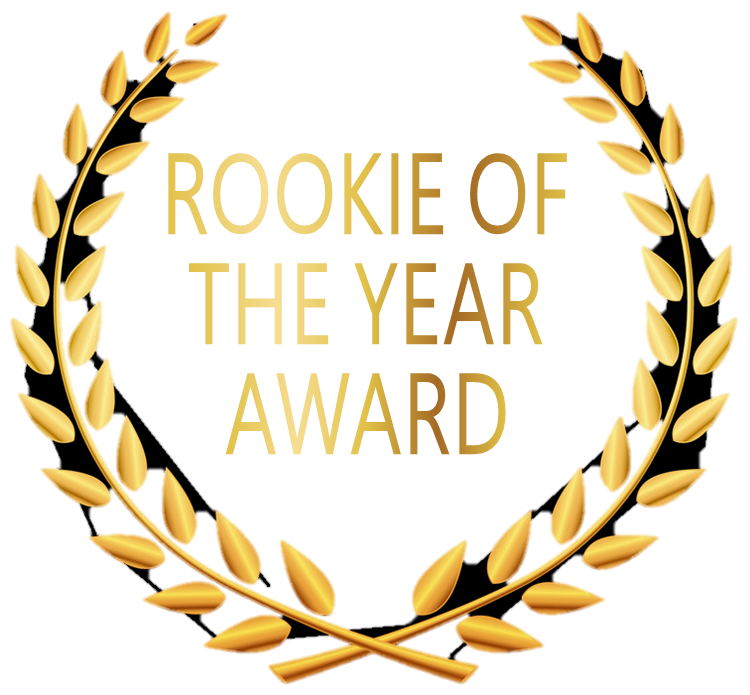 PAVI TUMBAPURA
(1st of 2 awards)
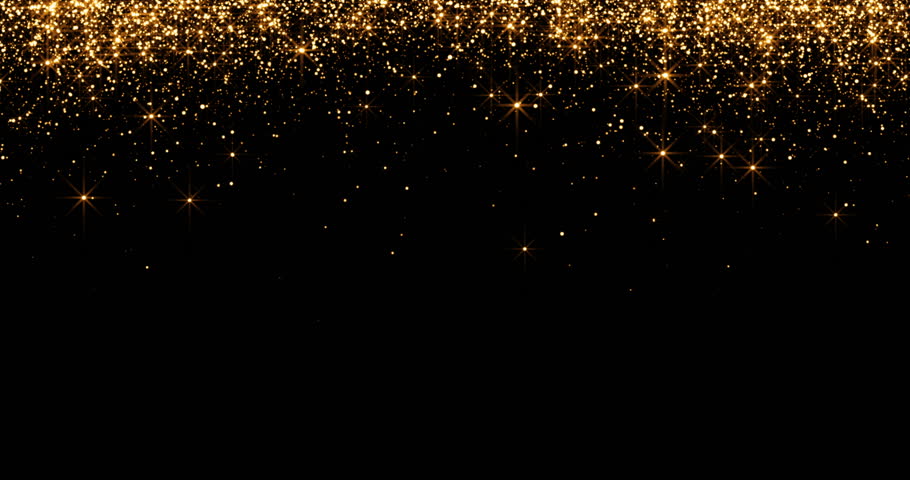 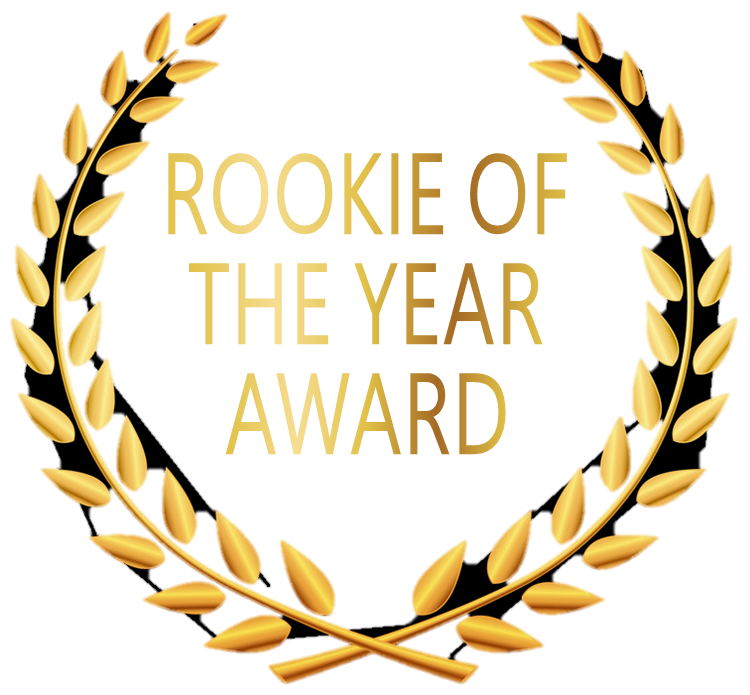 Christopher king
(2nd of 2 awards)
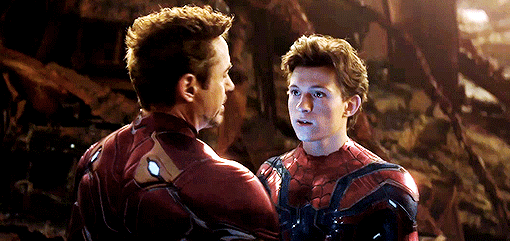 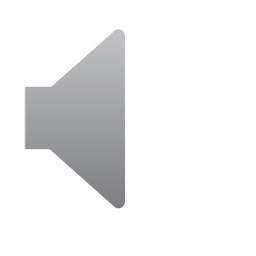 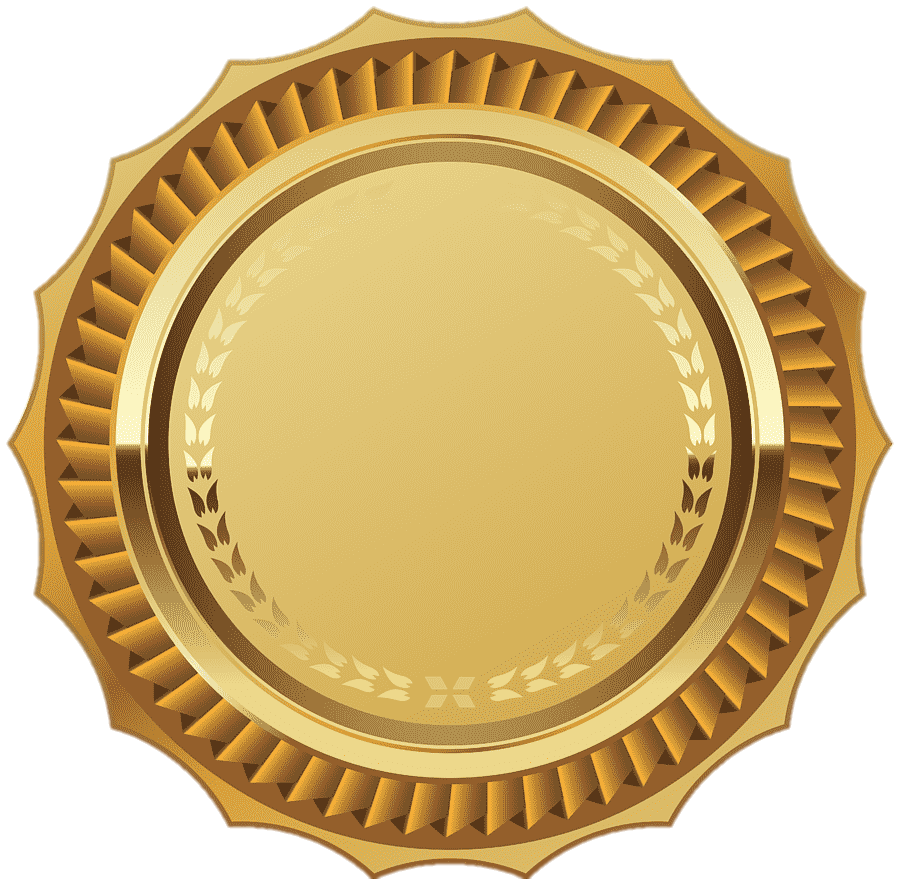 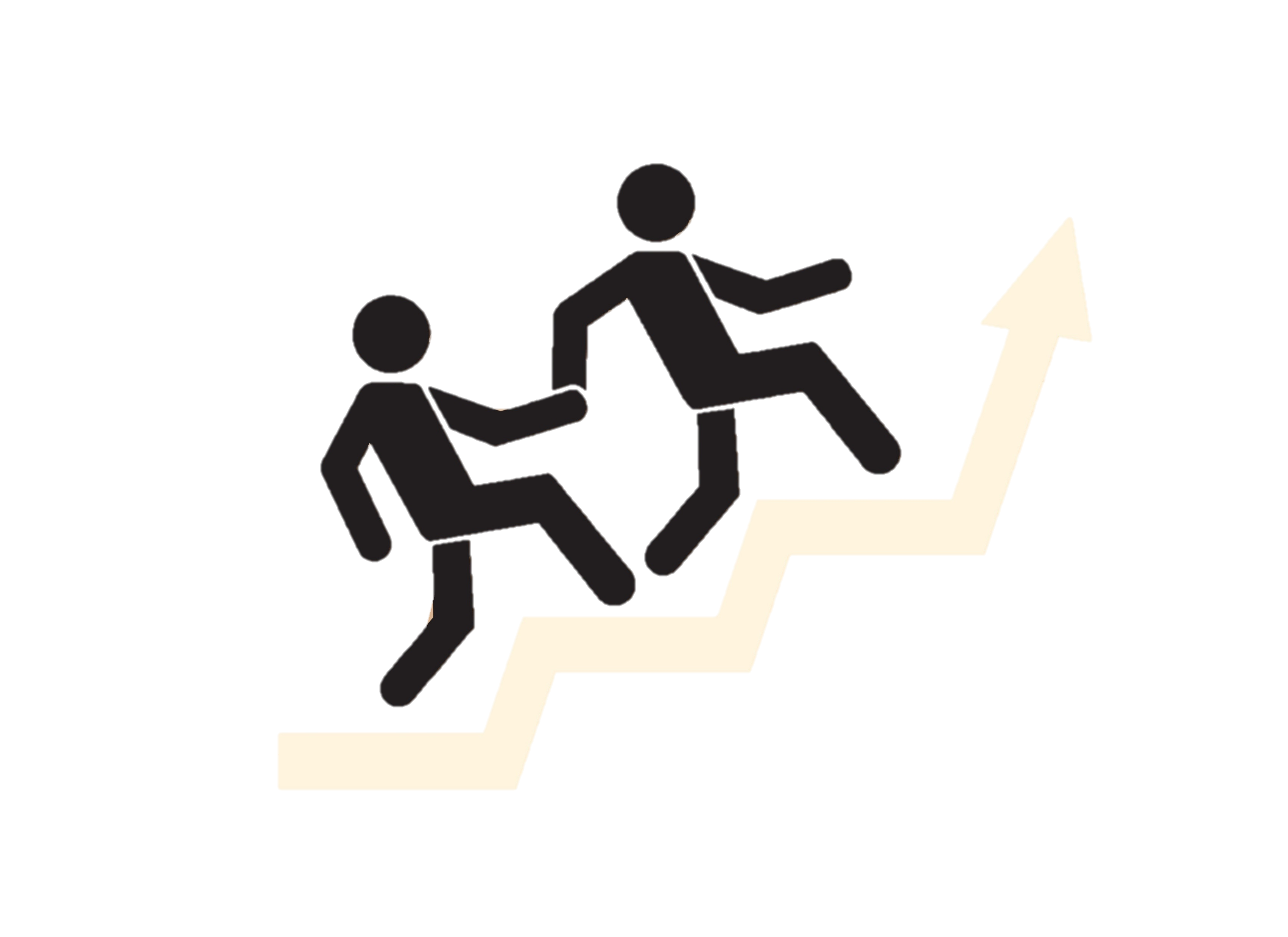 An award for a supervisor employee who embodies office of procurement leadership norms consisting of nurturing talent, fostering an environment of safety, creativity, and trust, builds and maintains credibility with stakeholders, and fosters a sense of a Universal Team while encouraging and modeling work-life balance.
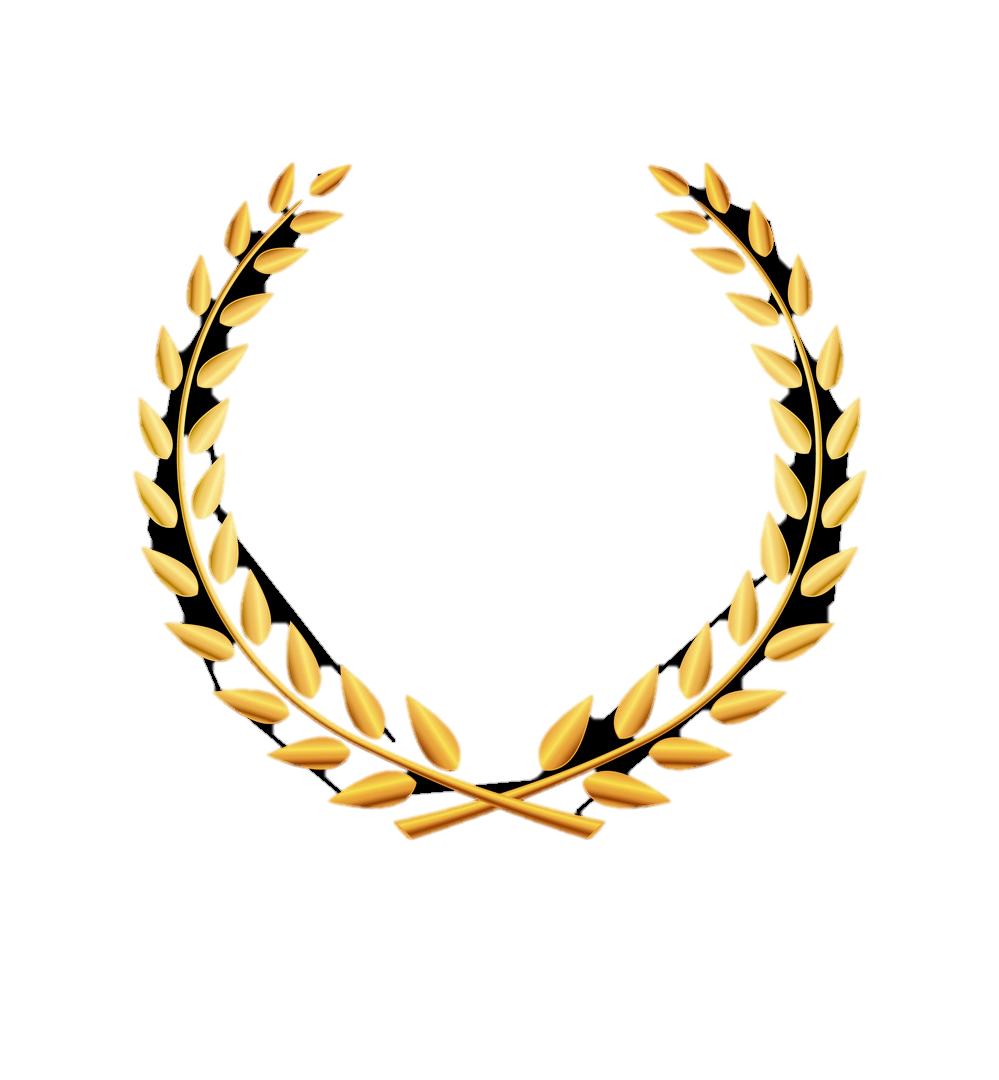 Models
The way
(supervisor)
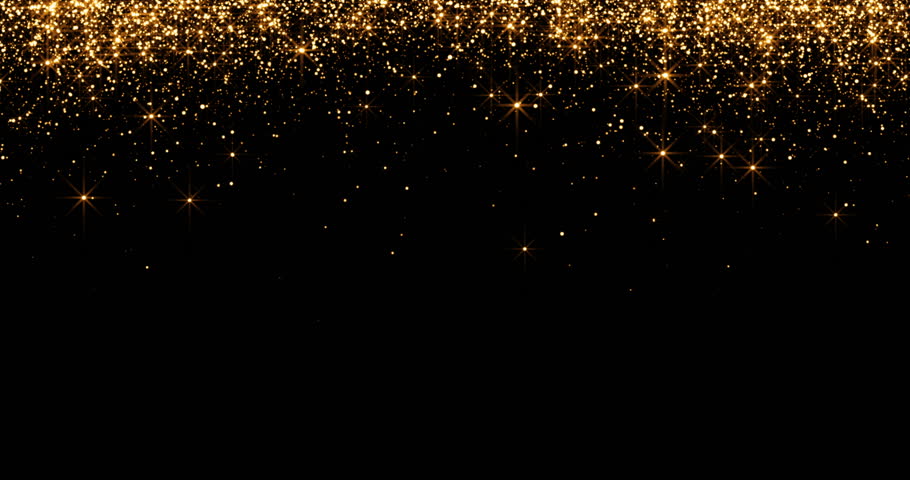 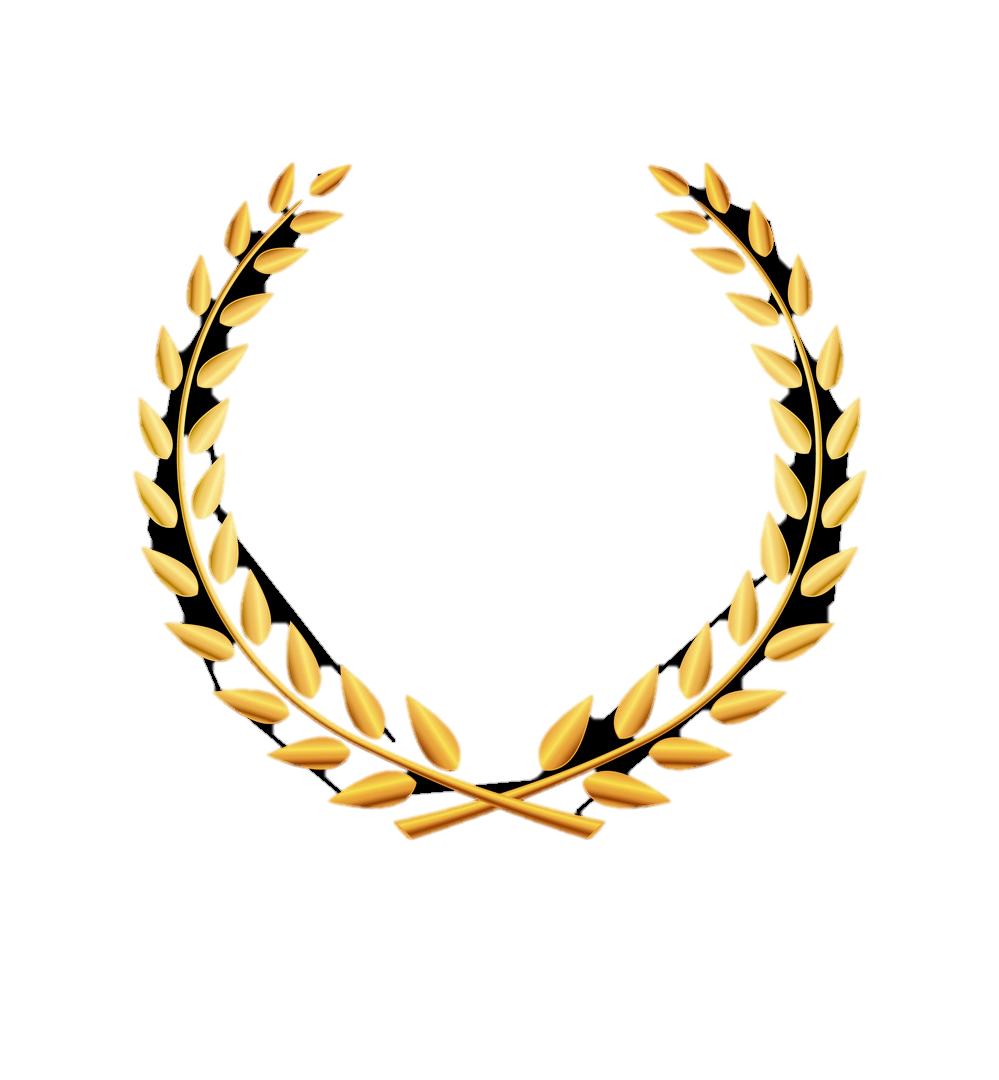 CRAIG Keish
Models
The way
(supervisor)
(1st of 2 awards)
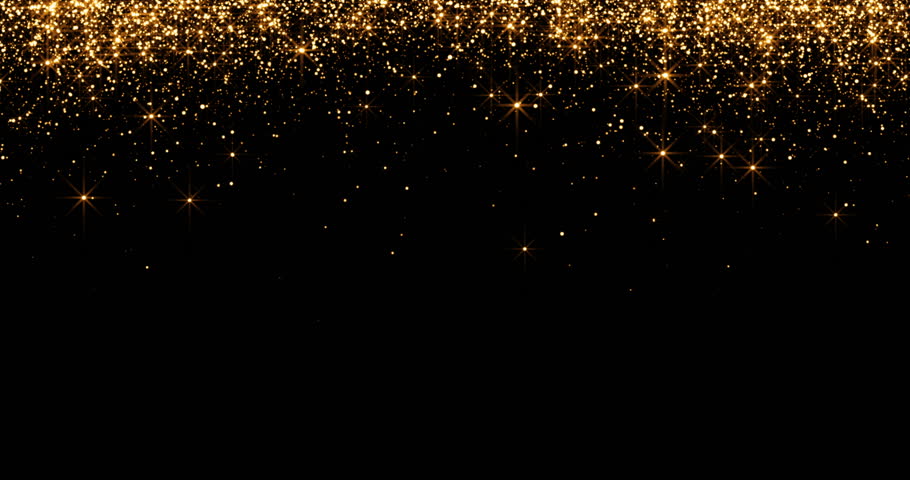 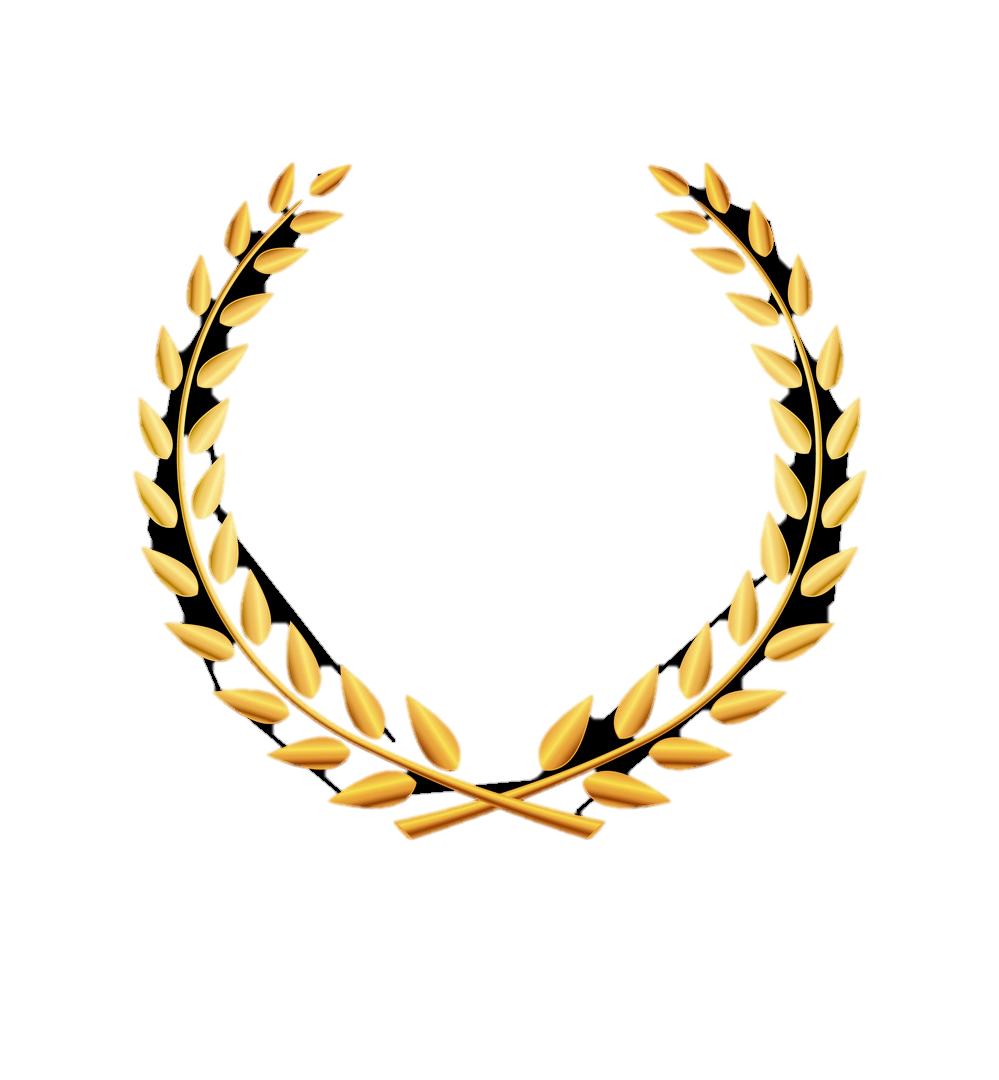 Models
The way
(supervisor)
Maria McNAMee
(2nd of 2 awards)
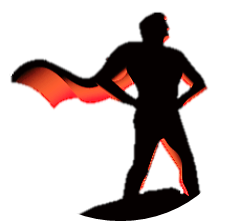 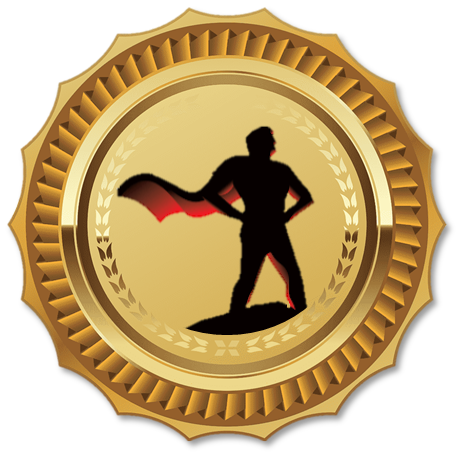 An award for any employee who supports the Directorate from a behind the scenes role. This award recognizes an employee dedicated to their job, who supports the Directorate in a behind the scenes role meeting the needs of customers and co-workers with a can-do attitude.
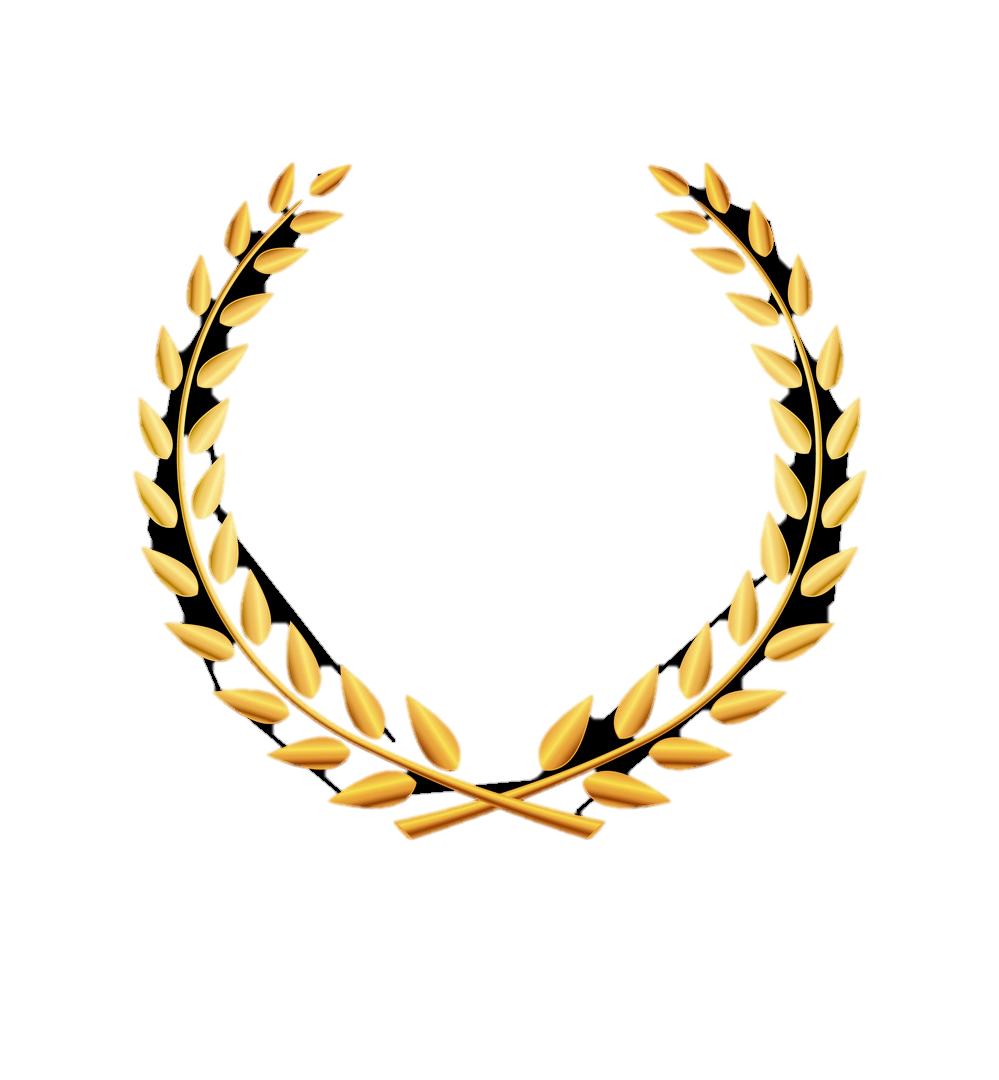 UNSUNGHEROAWARD
The next award is the . . .
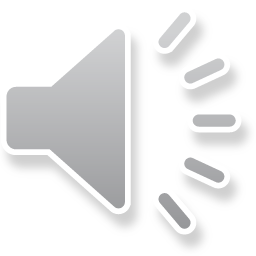 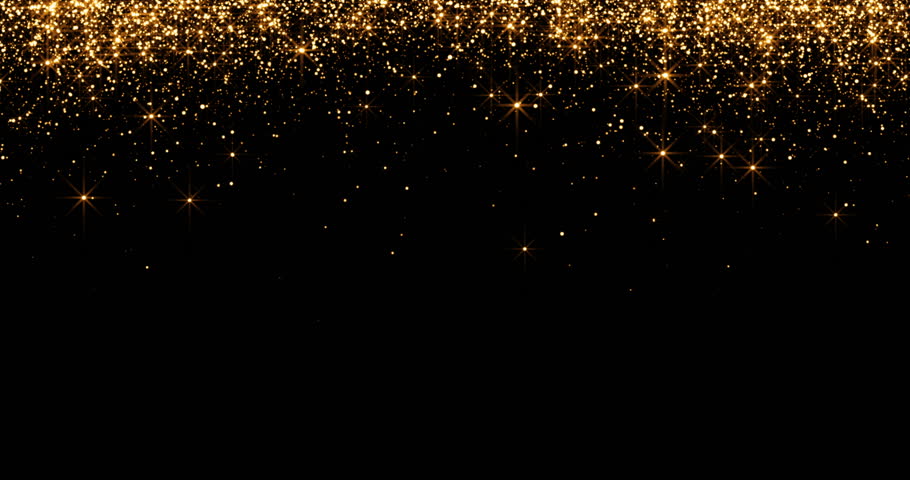 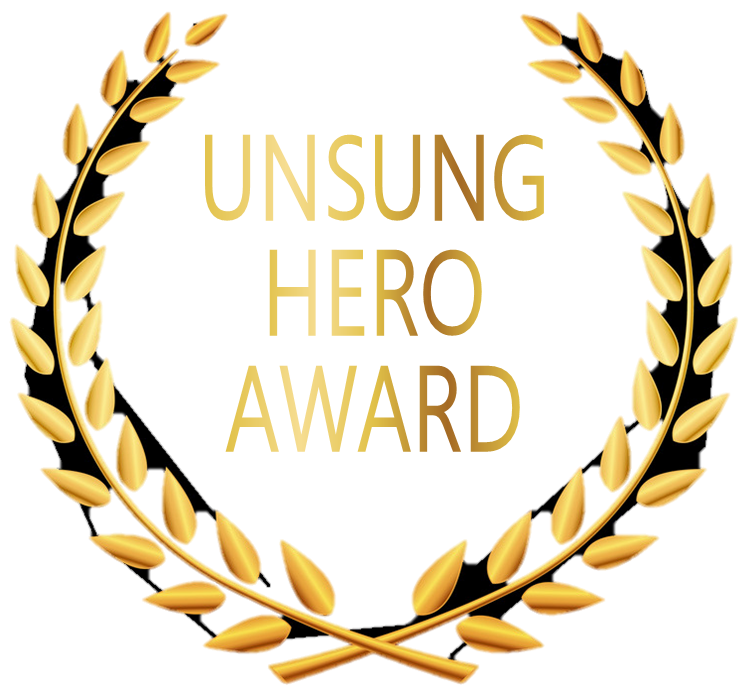 VIC McCALL
(1st of 2 awards)
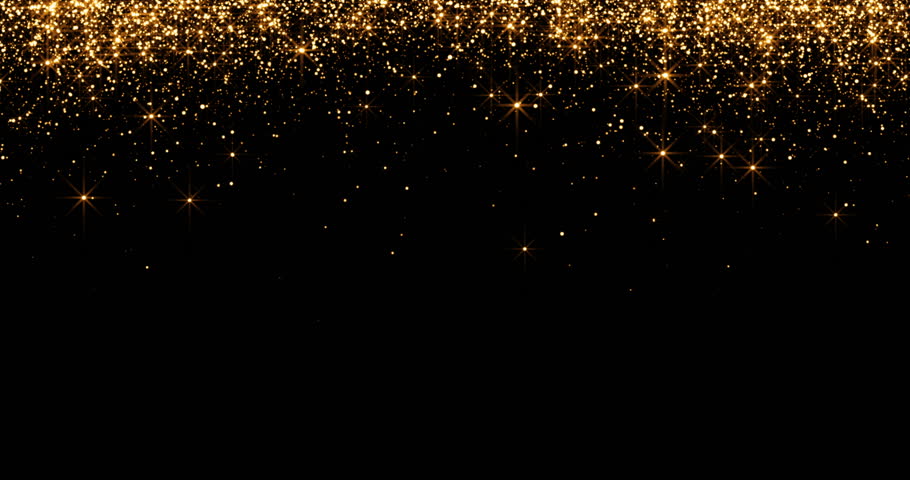 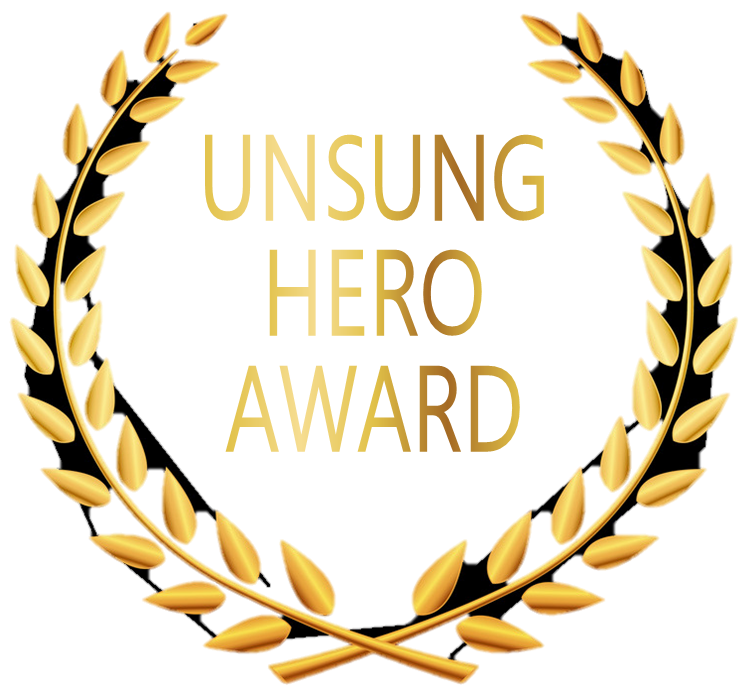 Sarah odom
(2nd of 2 awards)
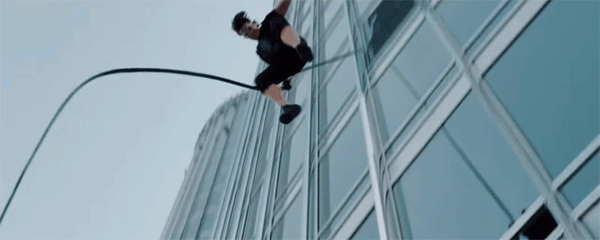 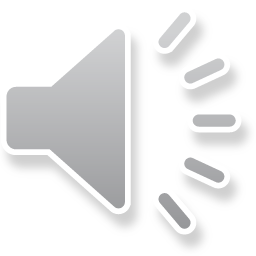 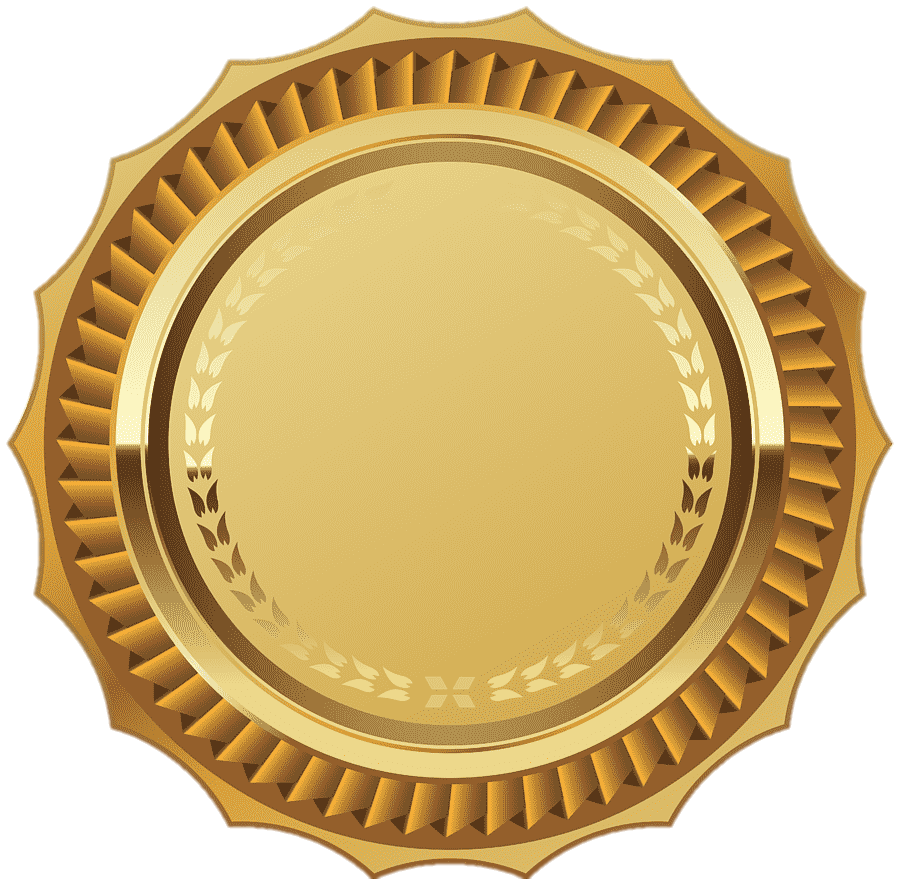 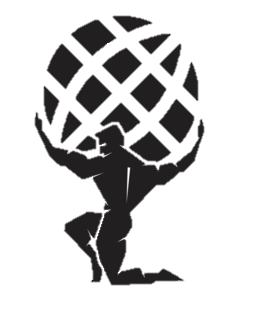 An award to recognize someone who has a demanding, seemingly impossible job, yet they manage be successful.  This award recognizes people who do more with less and/or develop new and creative ways of approaching their work. It can be for either a major initiative or a series of minor ones culminating in a significant impact.
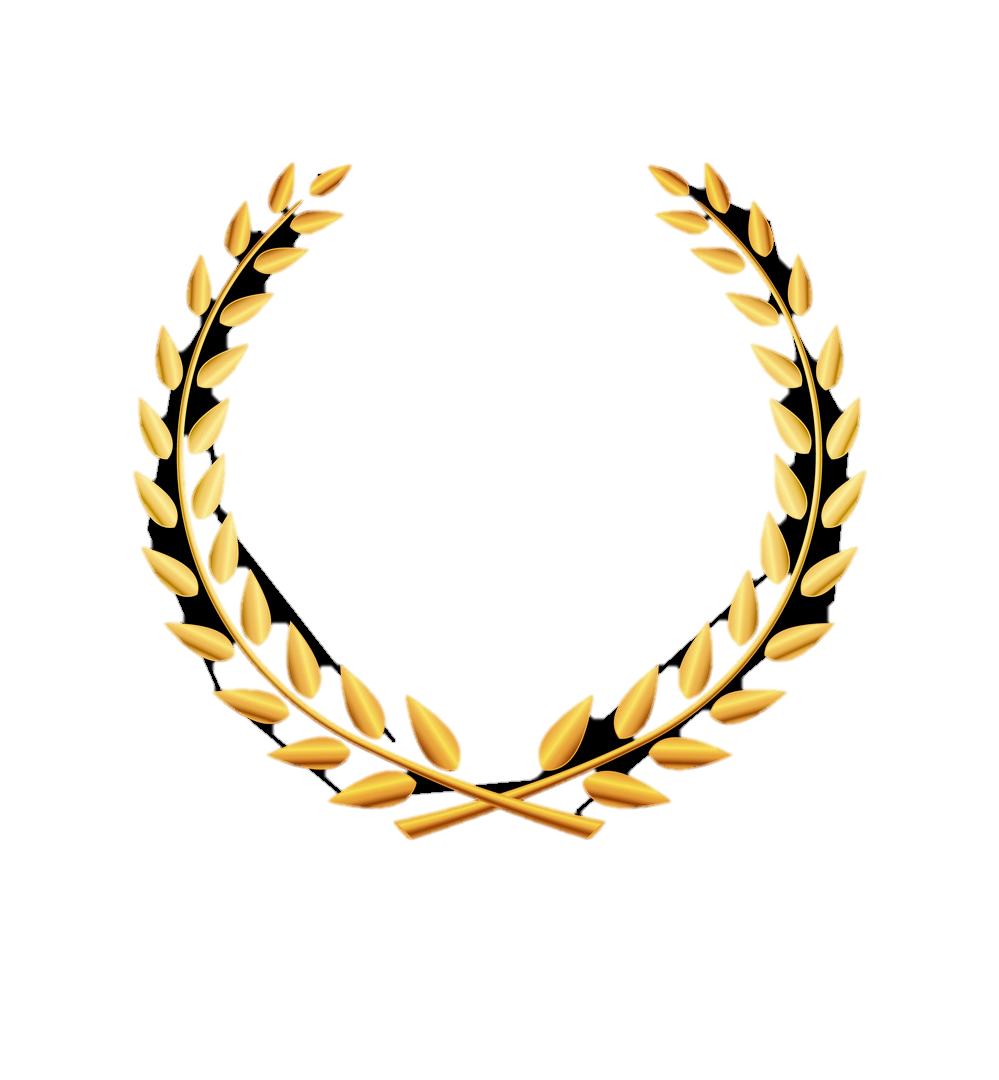 Mission impossibleAWARD
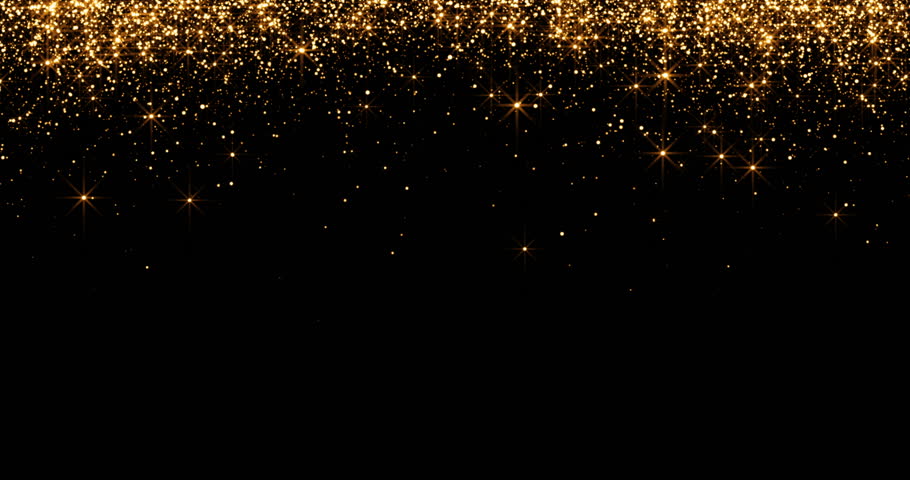 Amy aqueche
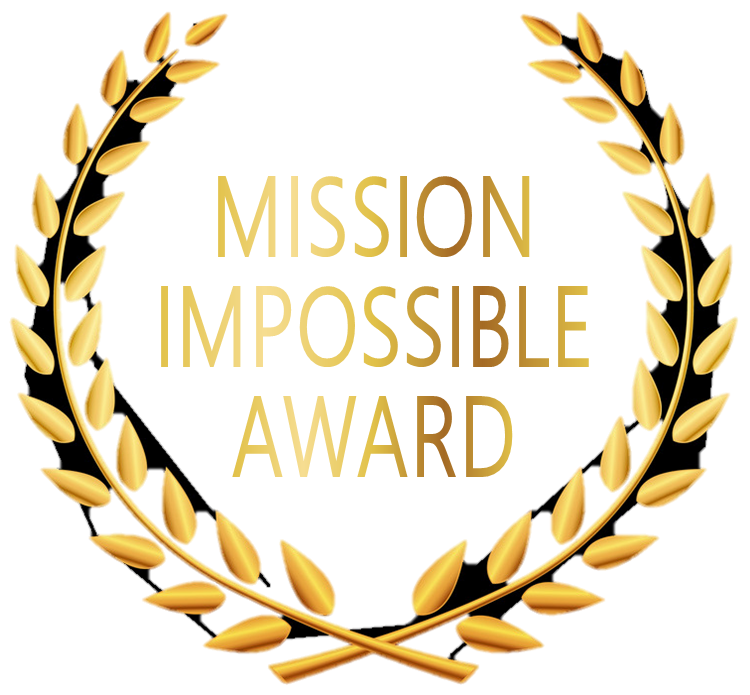 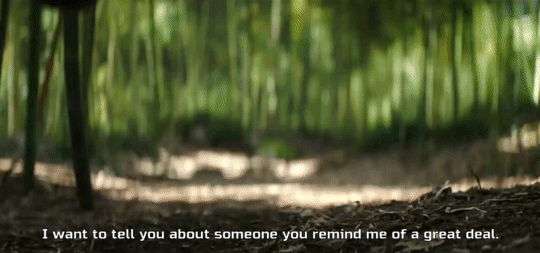 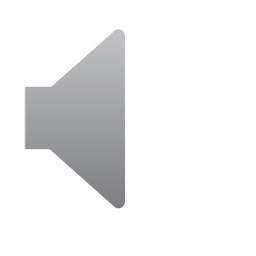 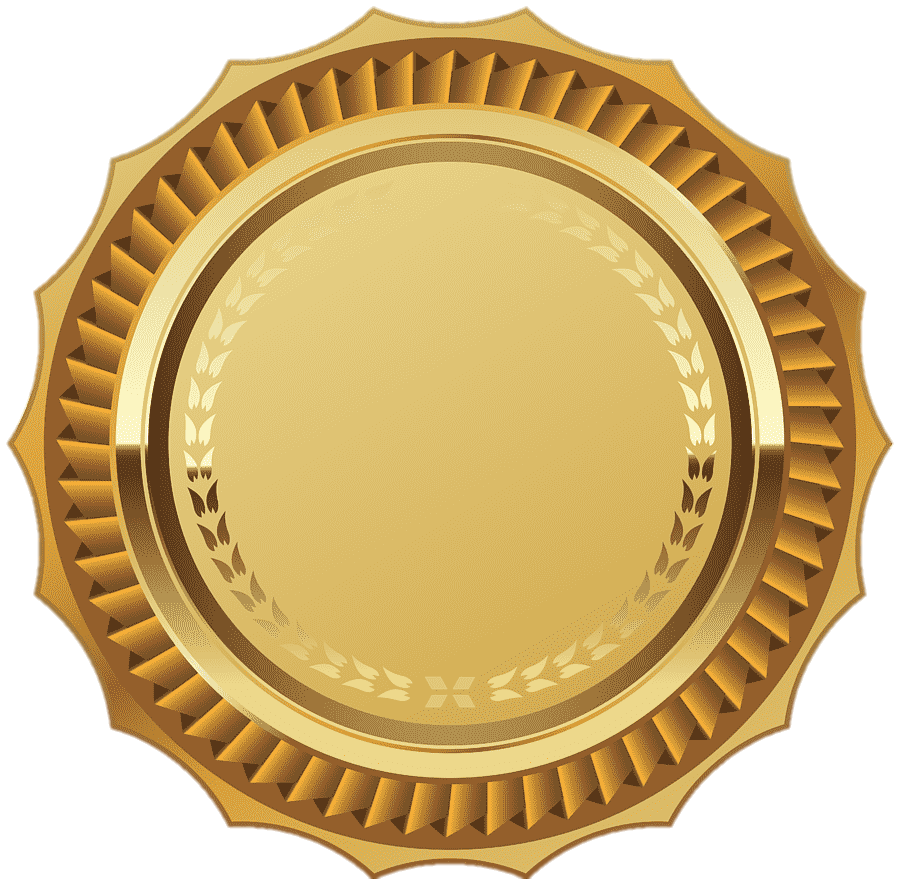 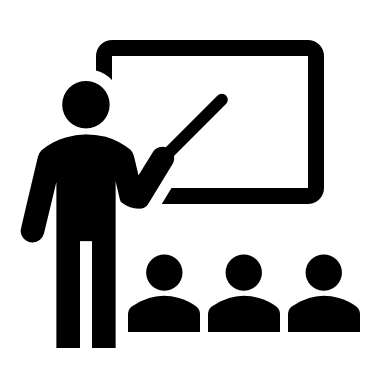 An award for an individual who embraces mentoring and actively participates in the development of others. Recipients of this award coach others for improved performance or to enhance career development and assists mentees with professional and career planning.
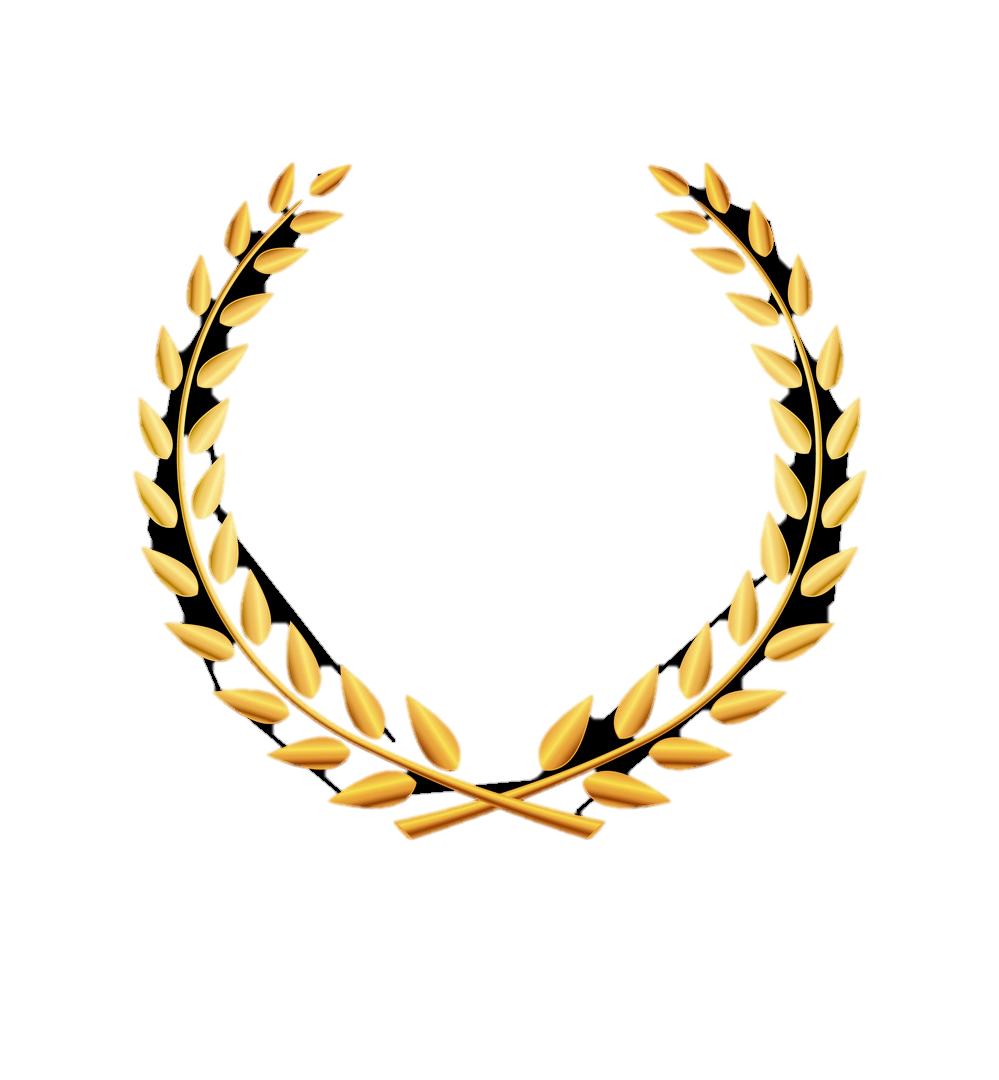 mentorAWARD
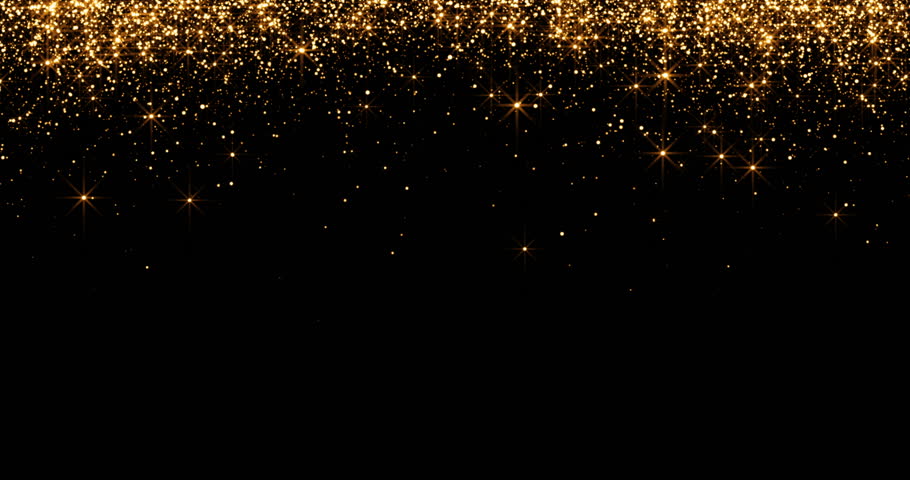 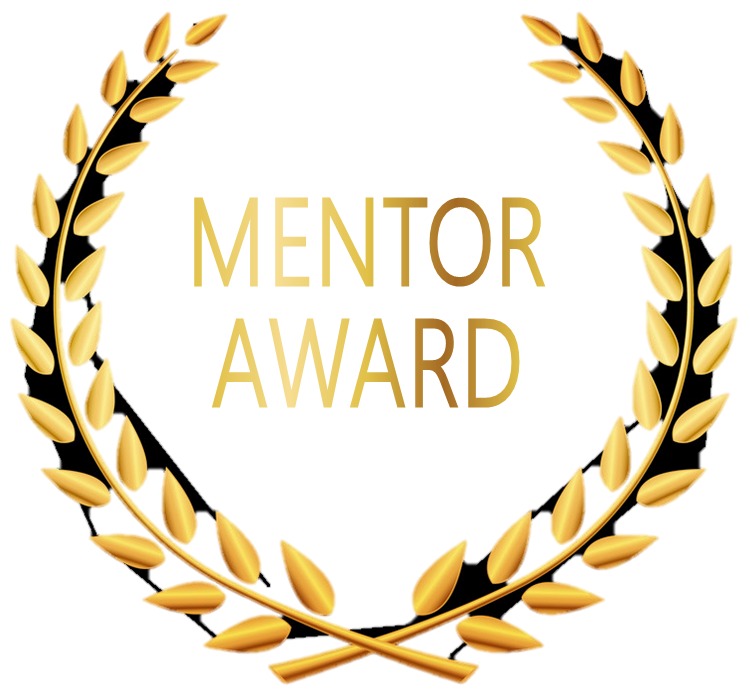 RAYMOND Jones
(1st of 2 awards)
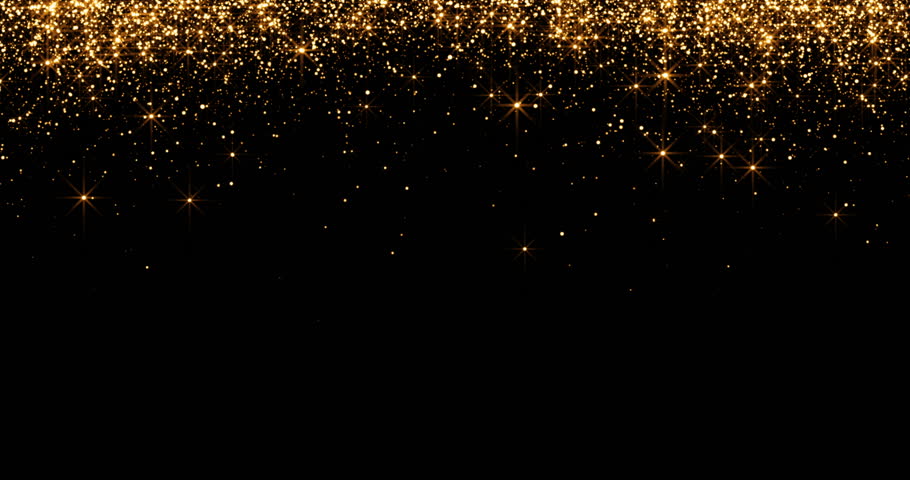 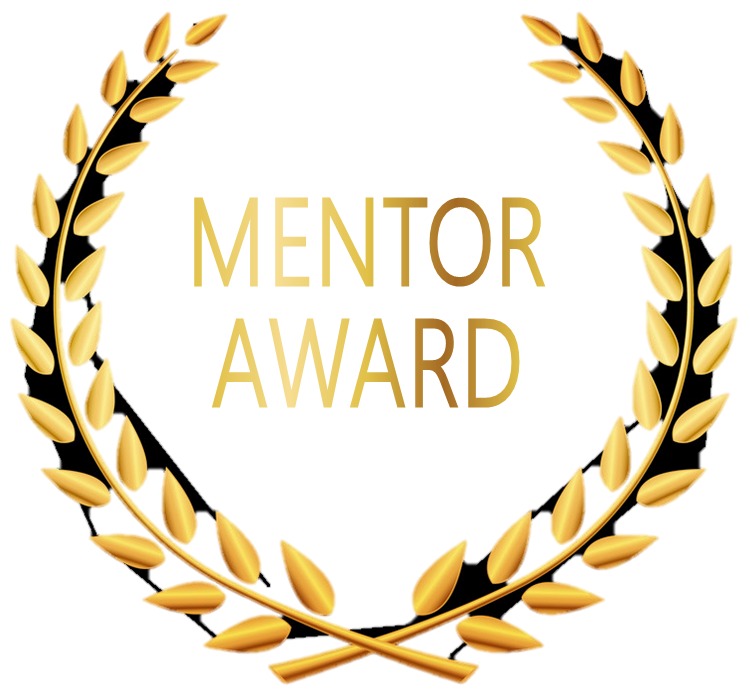 Bruce tsai
(2nd of 2 awards)
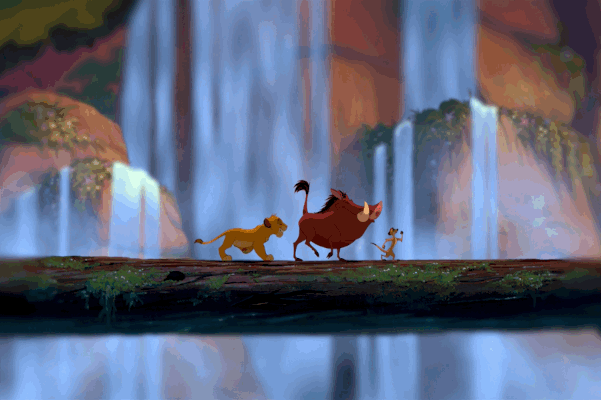 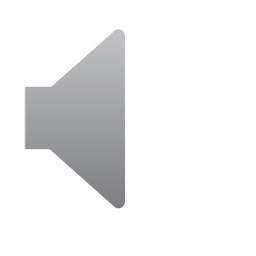 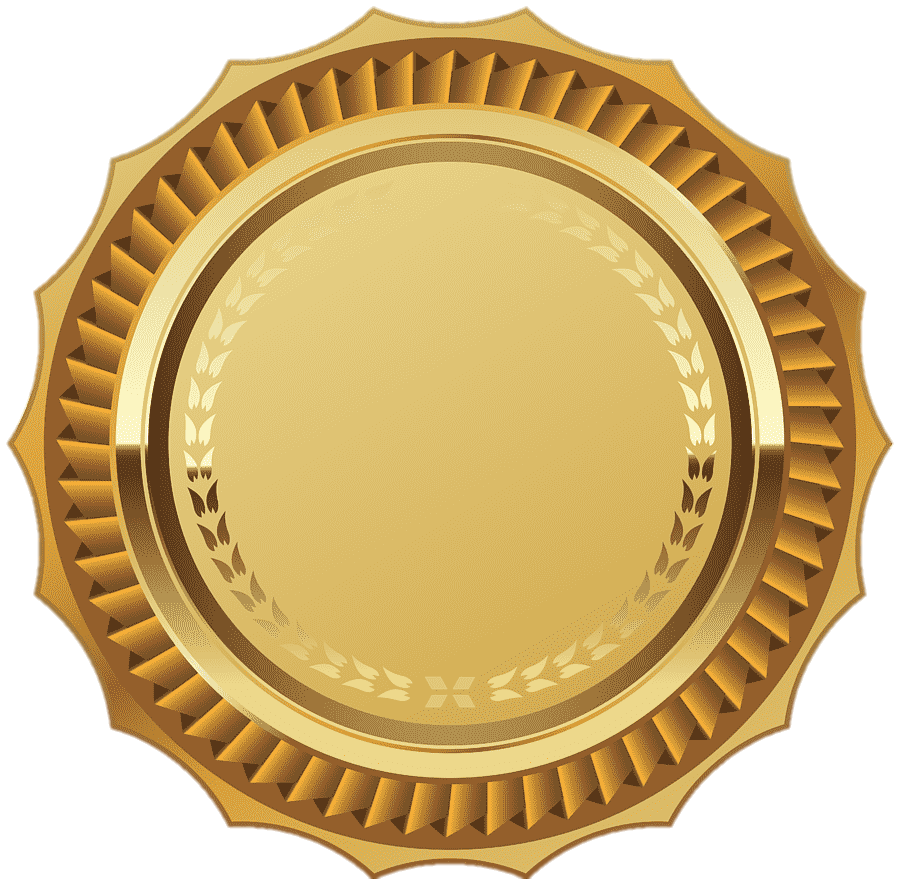 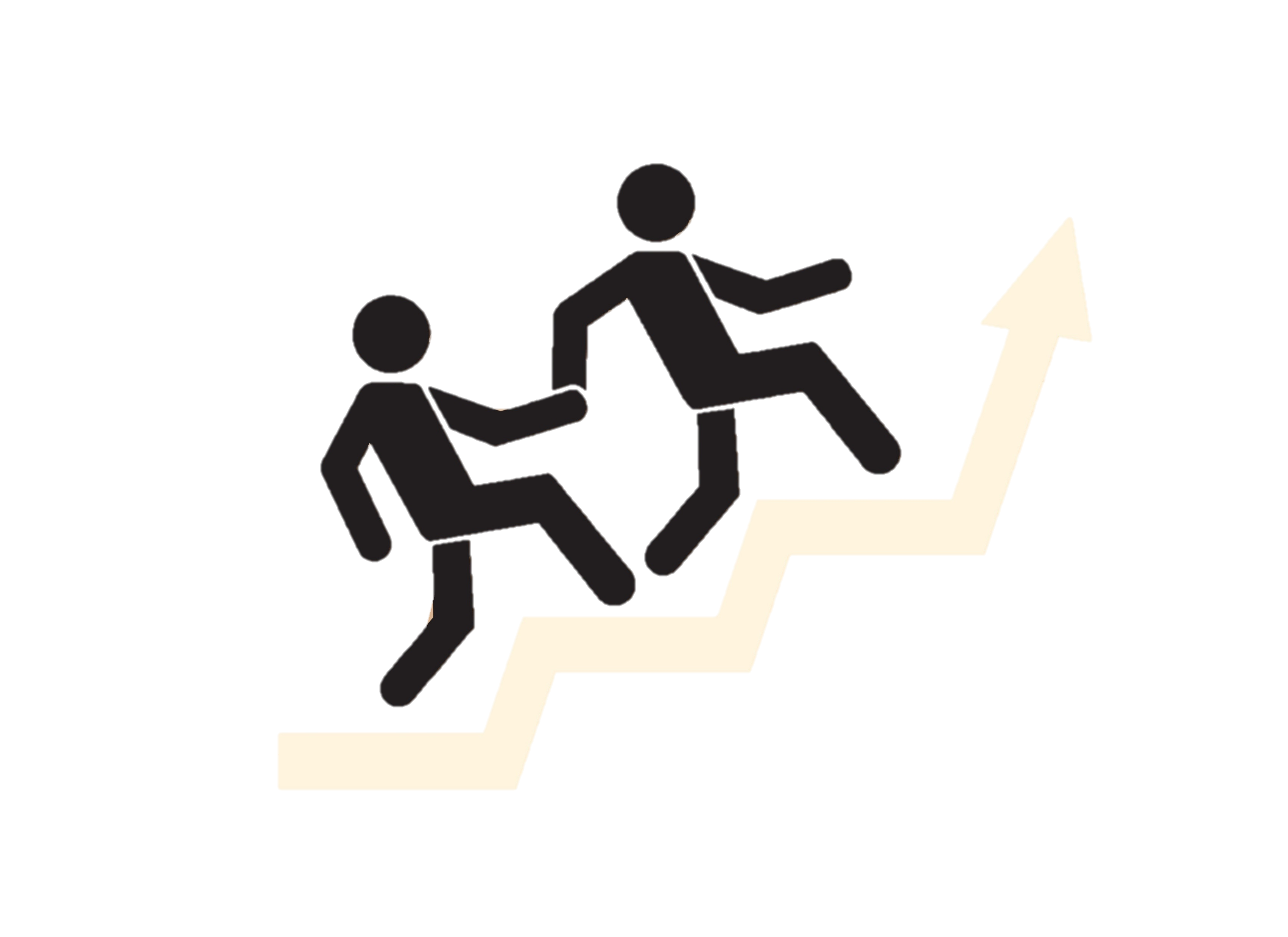 An award for a non-supervisor employee who embodies office of procurement leadership norms consisting of nurturing talent, fostering an environment of safety, creativity, and trust, builds and maintains credibility with stakeholders, and fosters a sense of a Universal Team while encouraging and modeling work-life balance.
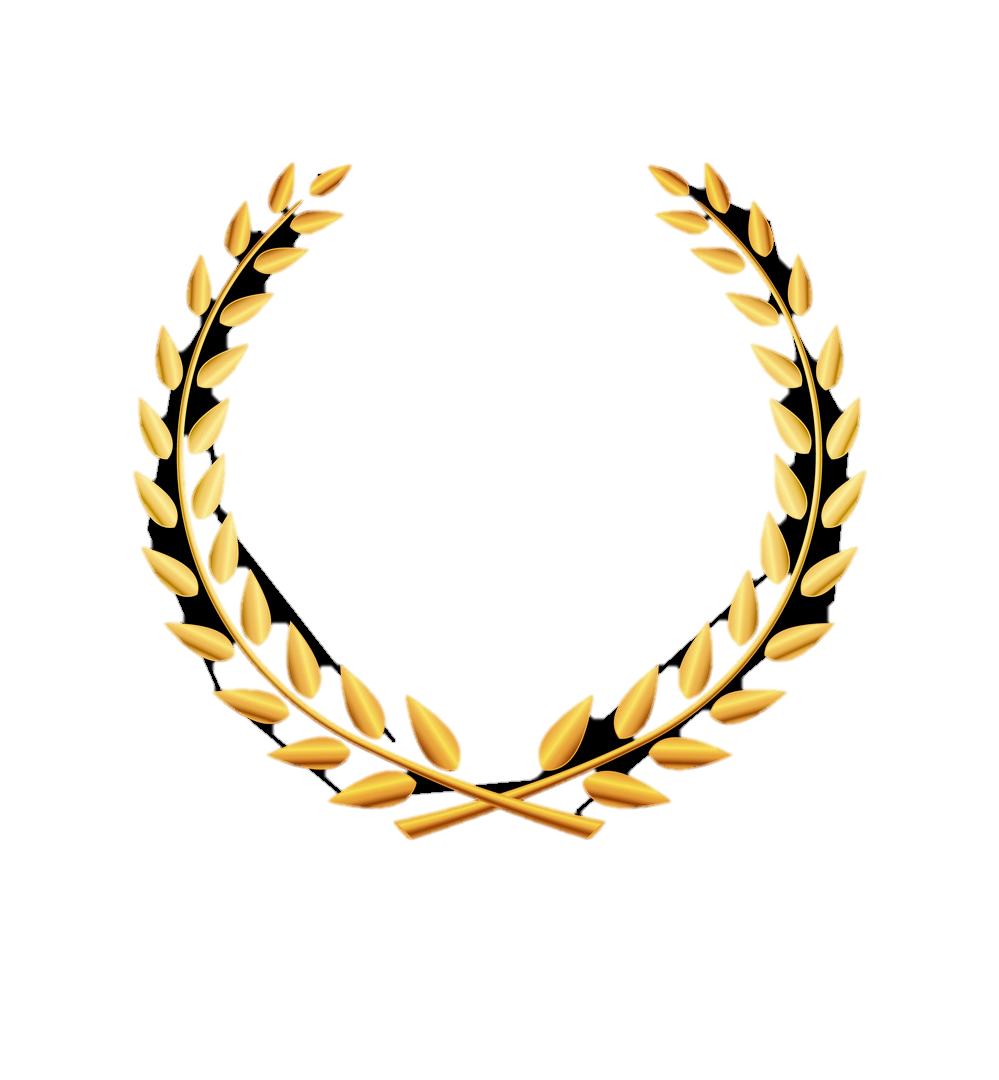 Models
The way
(non supervisor)
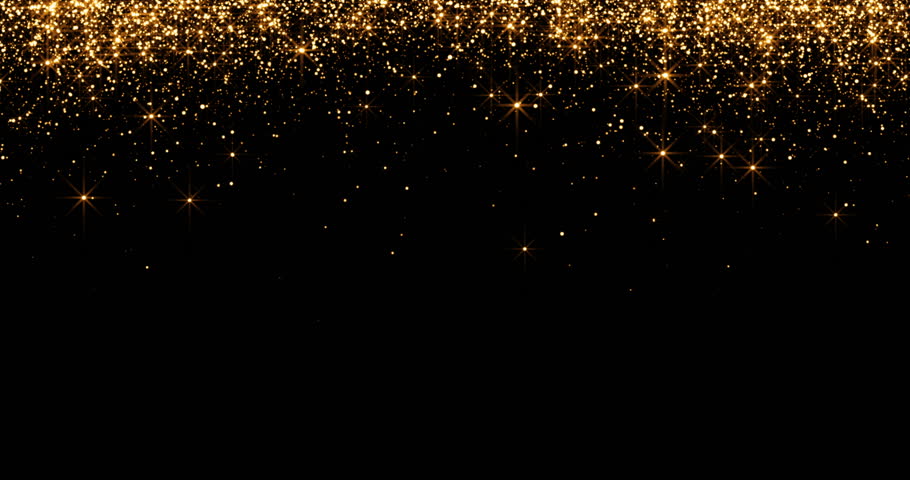 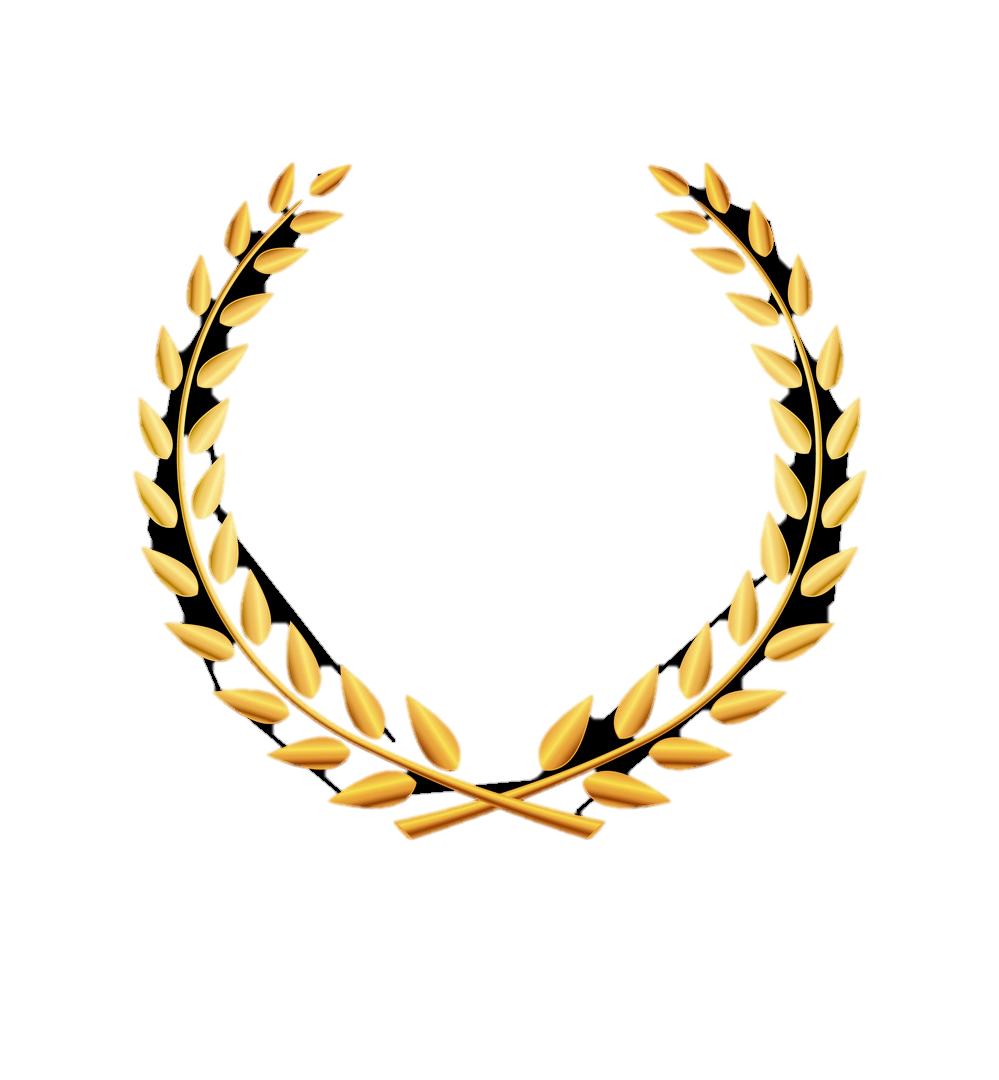 JULIE janus
Models
The way
(non supervisor)
(1st of 2 awards)
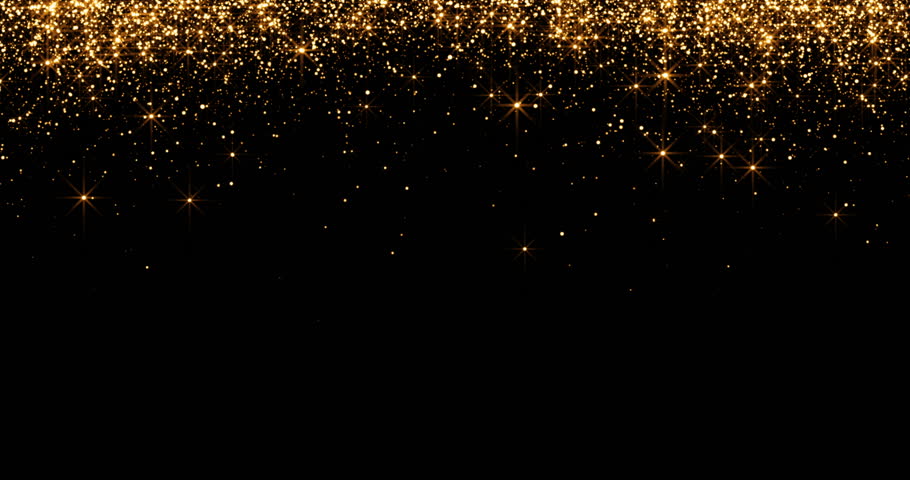 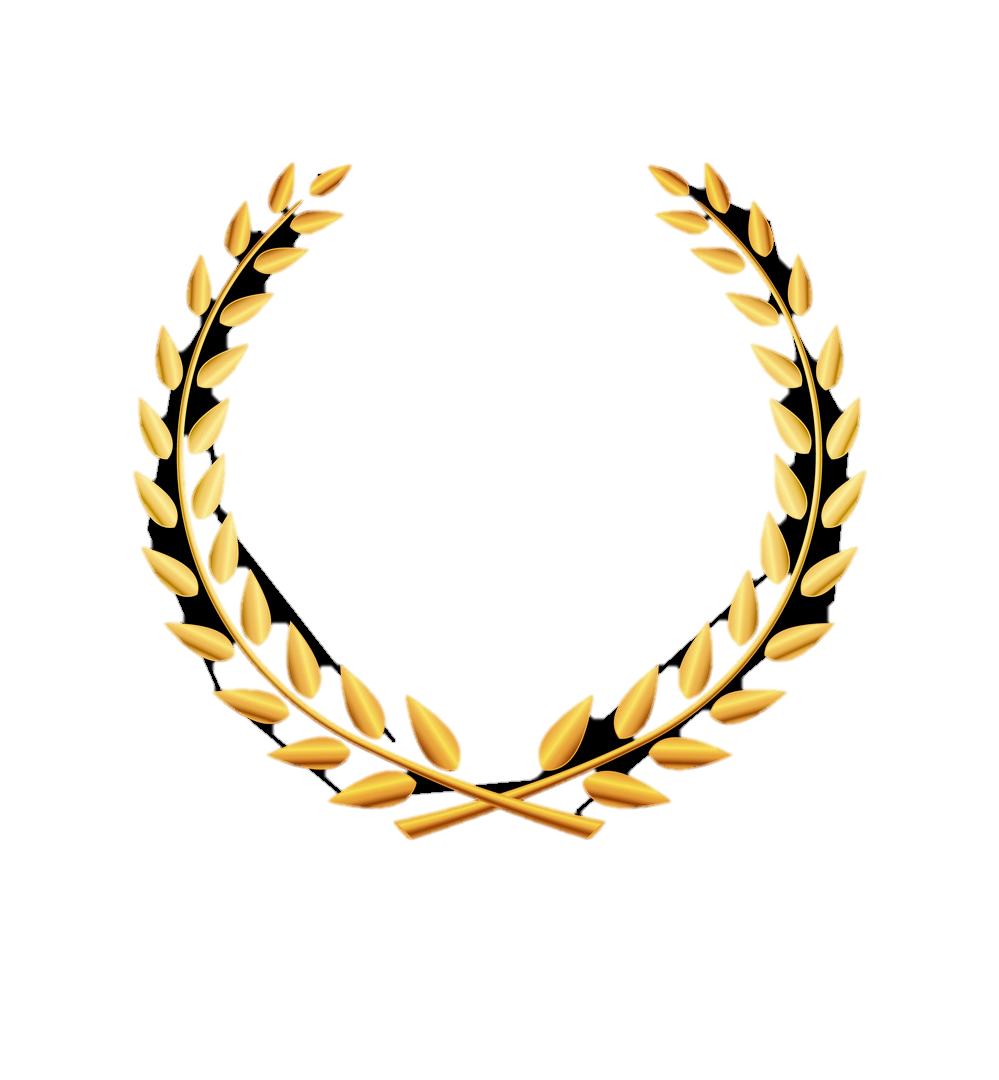 Models
The way
(non supervisor)
Sandra grello
(2nd of 2 awards)
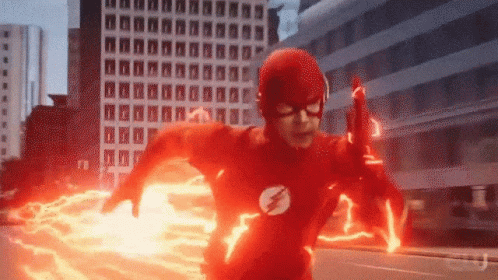 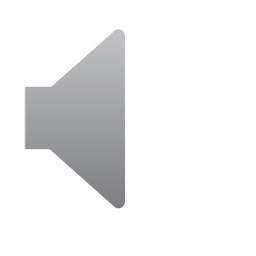 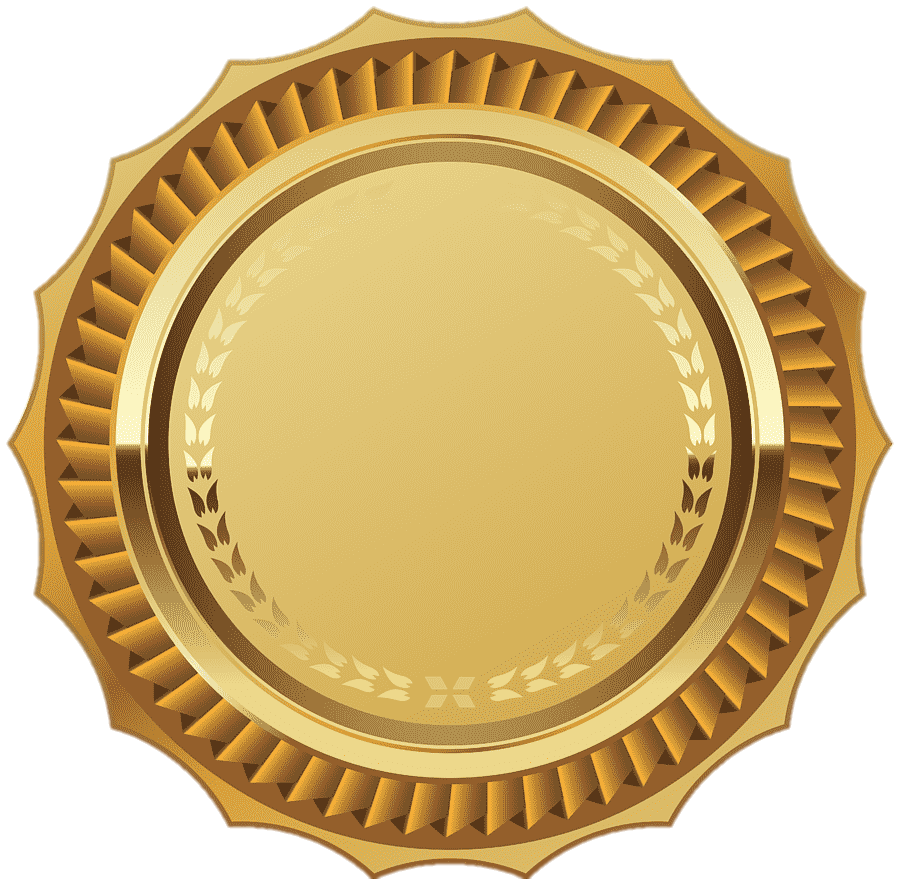 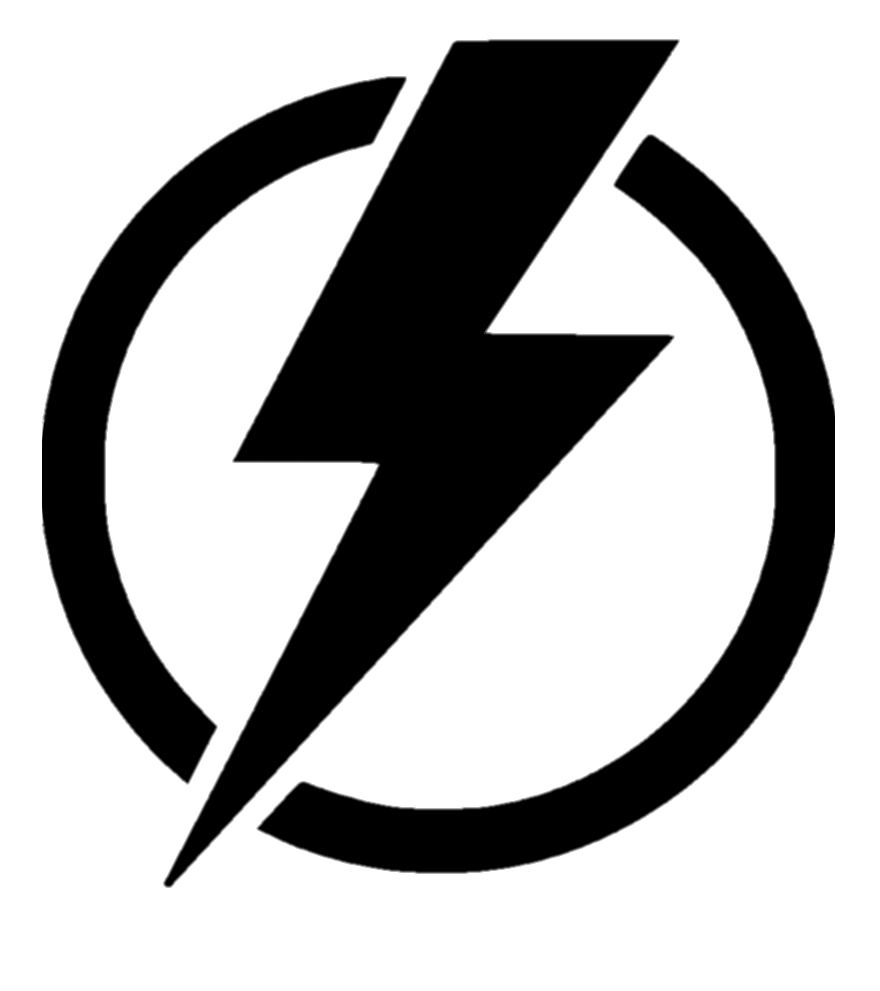 An award for any Procurement employee who in addition to getting their day job done, is aware and focused on needs beyond their own team and responsibilities. An award for someone who consistently goes out of the way to do their own job and more. The recipient never stops making progress, is professional, always present both physically and mentally, and maintains a balance among respect, productivity and ability.
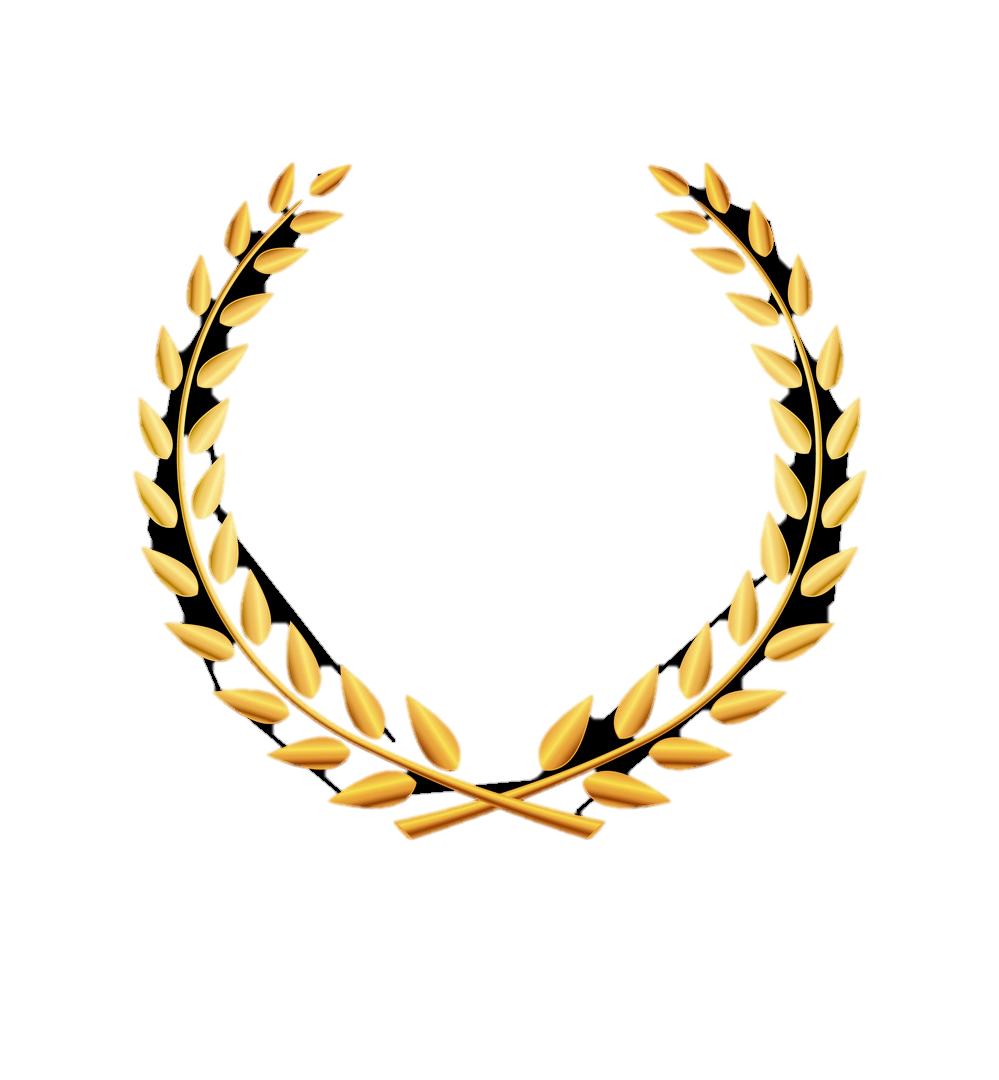 Boundless energyAWARD
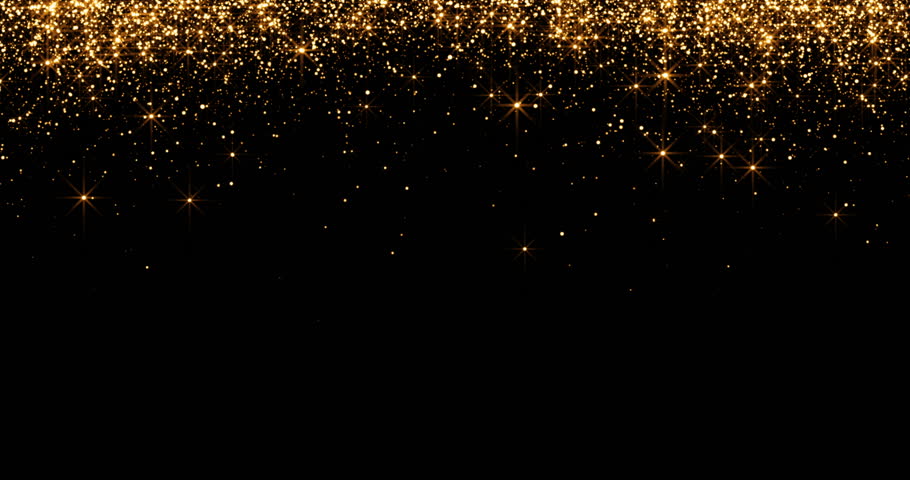 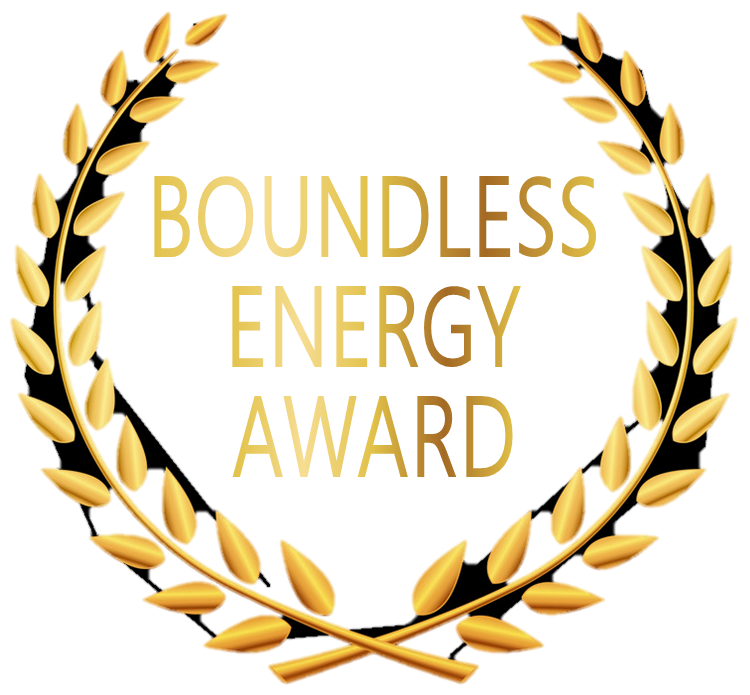 Cassandra moore
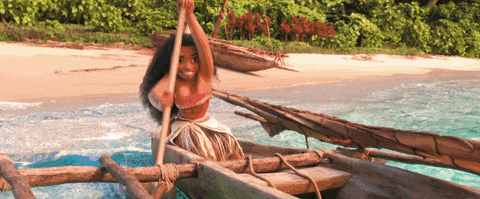 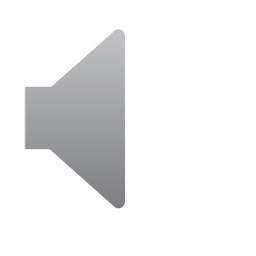 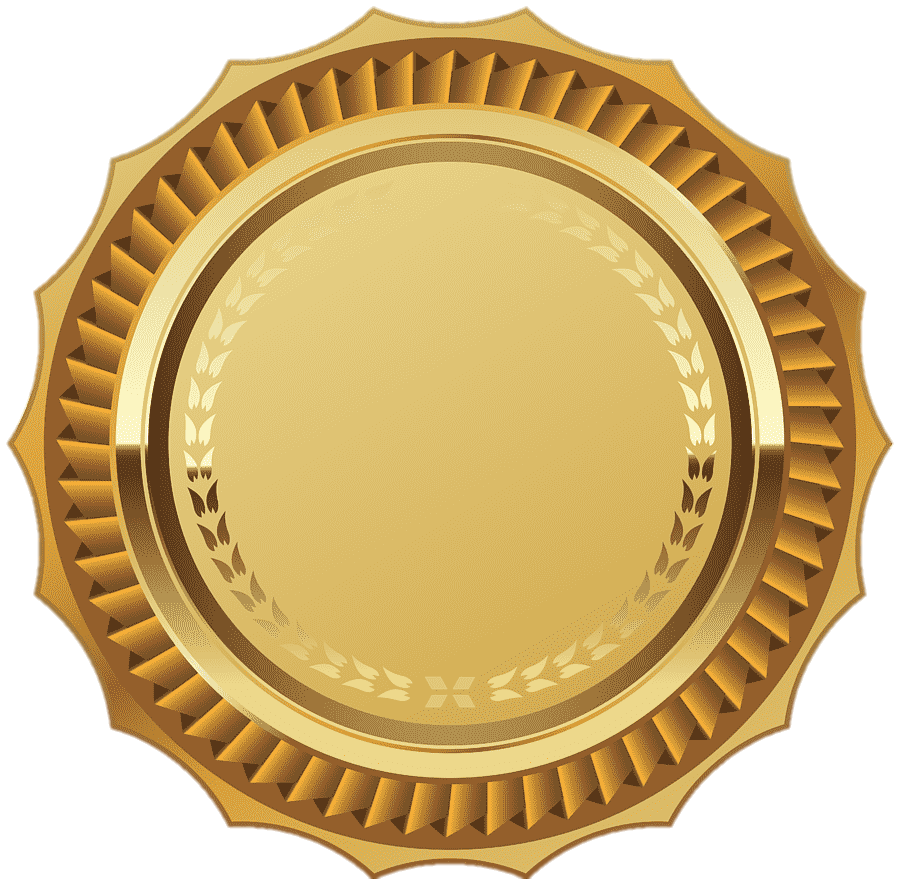 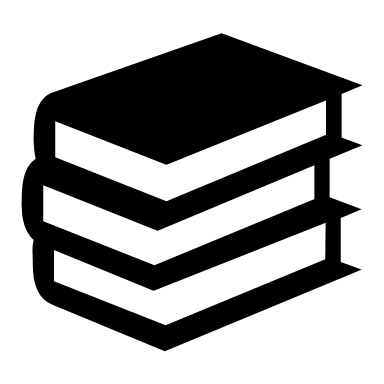 An award for someone who goes above and beyond to improve their knowledge of procurement (or specialty); to expand their understanding of Center initiatives; or a general marked improvement of one’s own abilities and enthusiasm for their assigned duties.
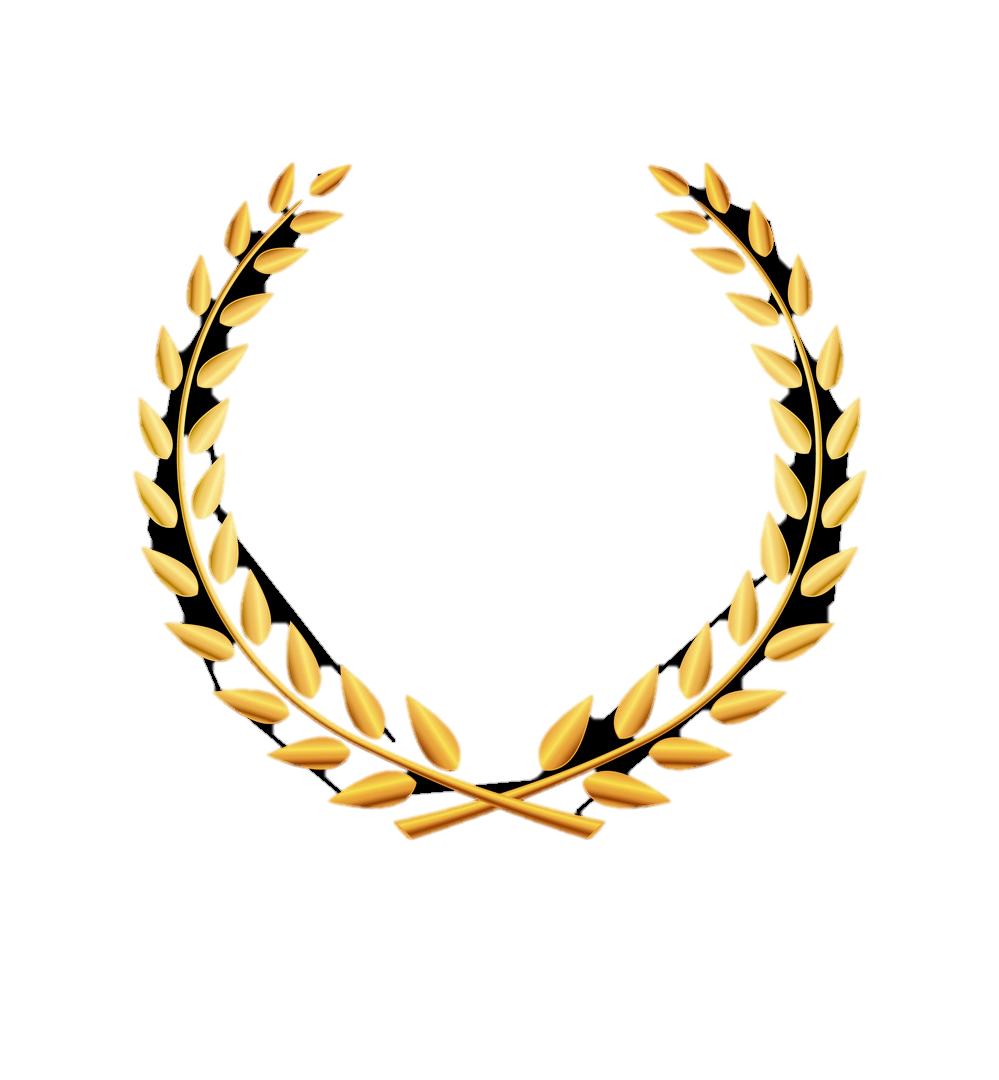 Expanding
Horizons
award
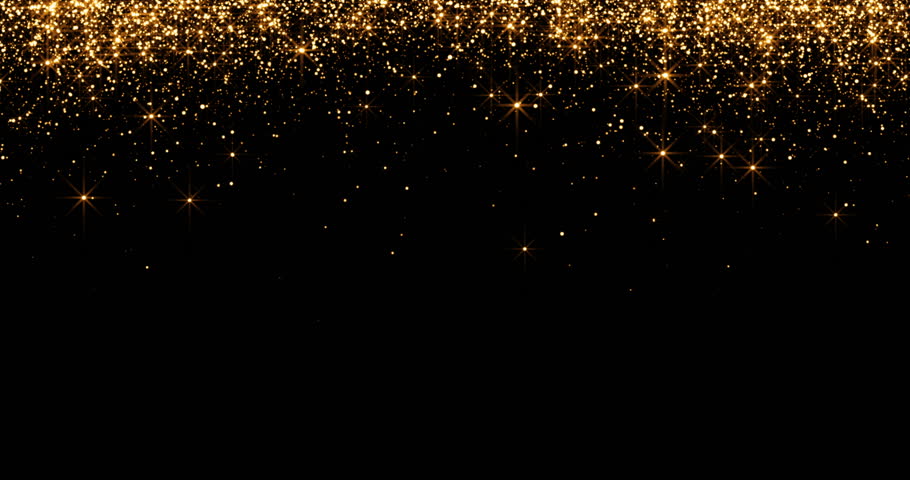 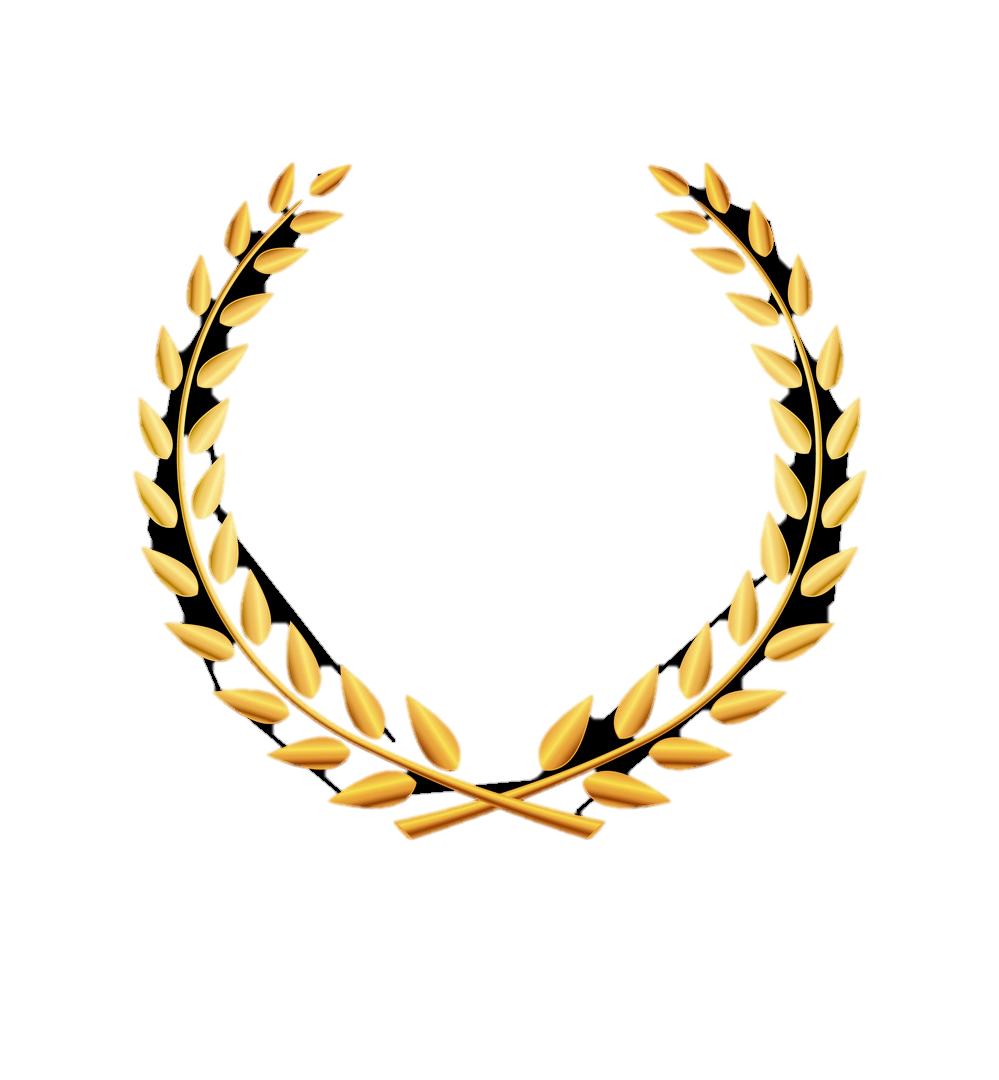 YOLANDA WILLIAMS
Expanding
Horizons
award
(1st of 2 awards)
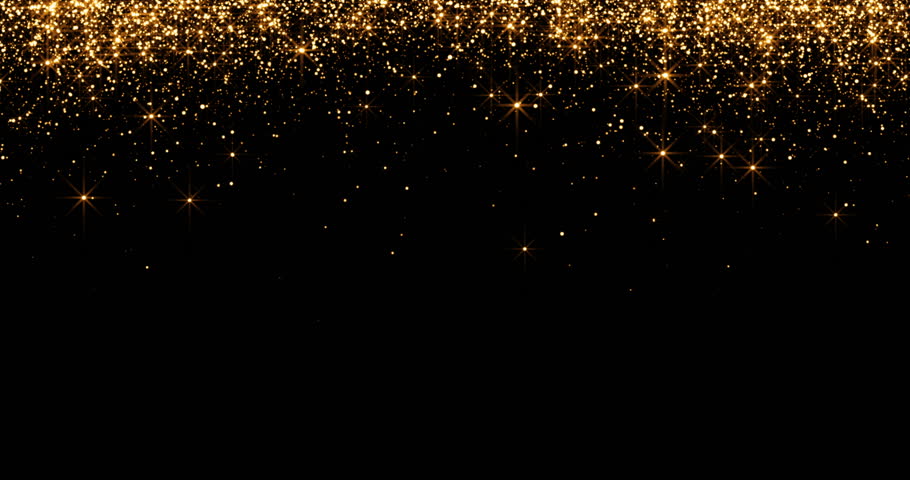 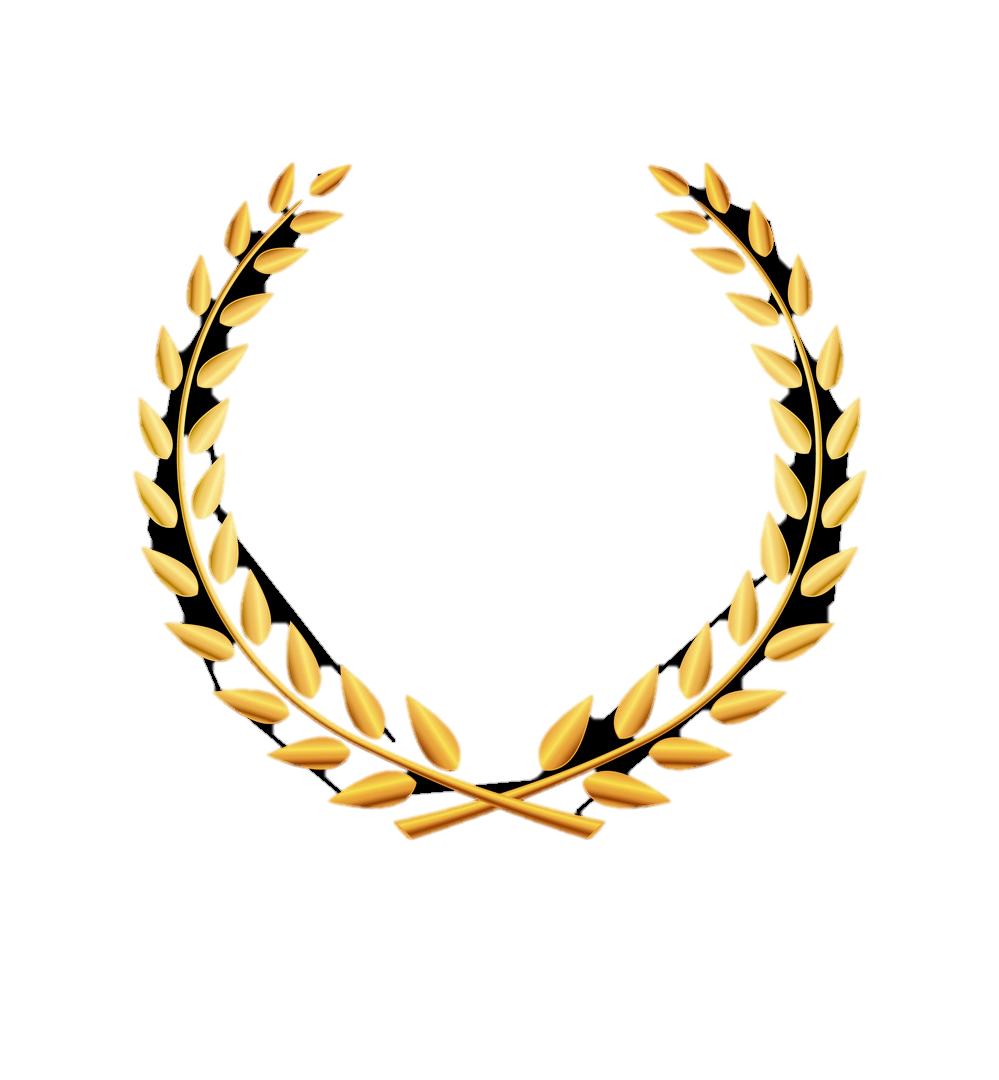 Brandon lentz
Expanding
Horizons
award
(2nd of 2 awards)
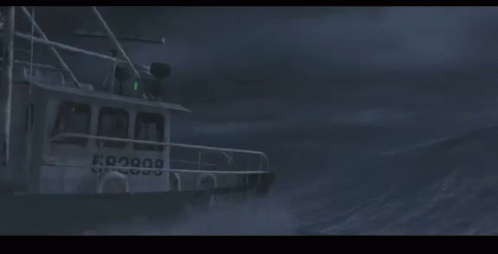 DEADLINES
   CUSTOMER DEMANDS
      WORK PRESSURE
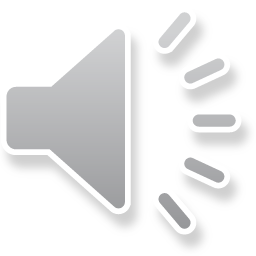 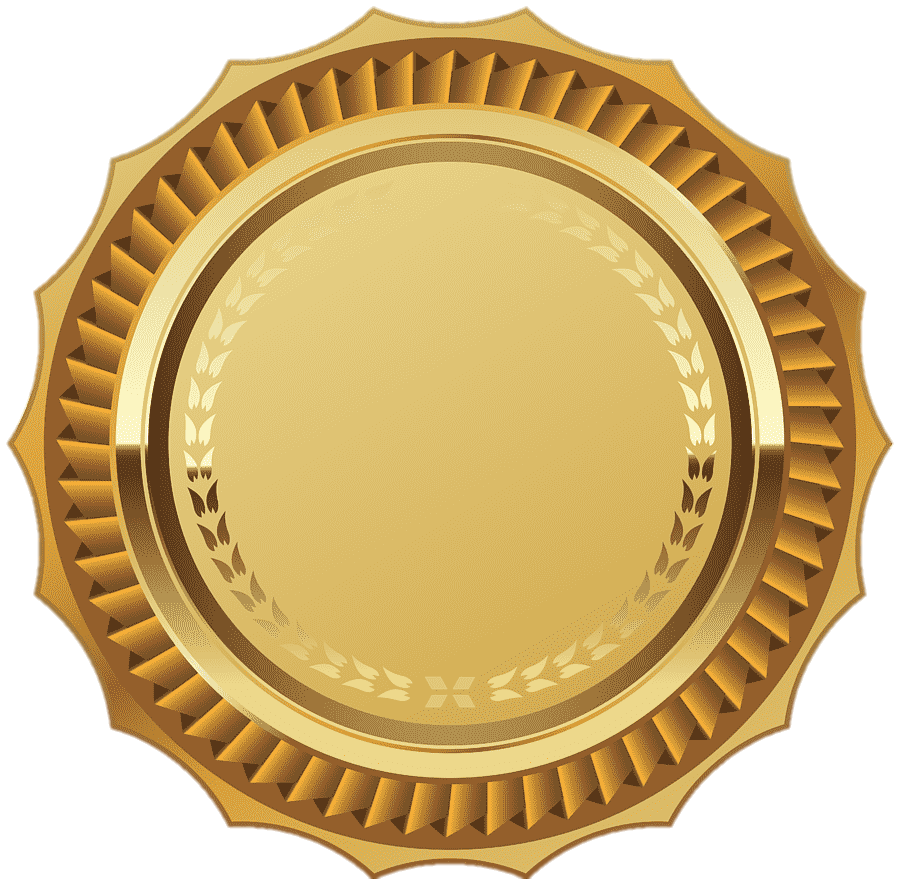 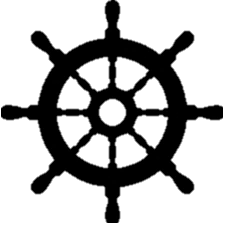 An award for a good team player or leader, who helps keep the team focused in a crisis. This person keeps things moving, performs well under pressure, and reinforces good morale and respect for all team members during times of stress/adversity.
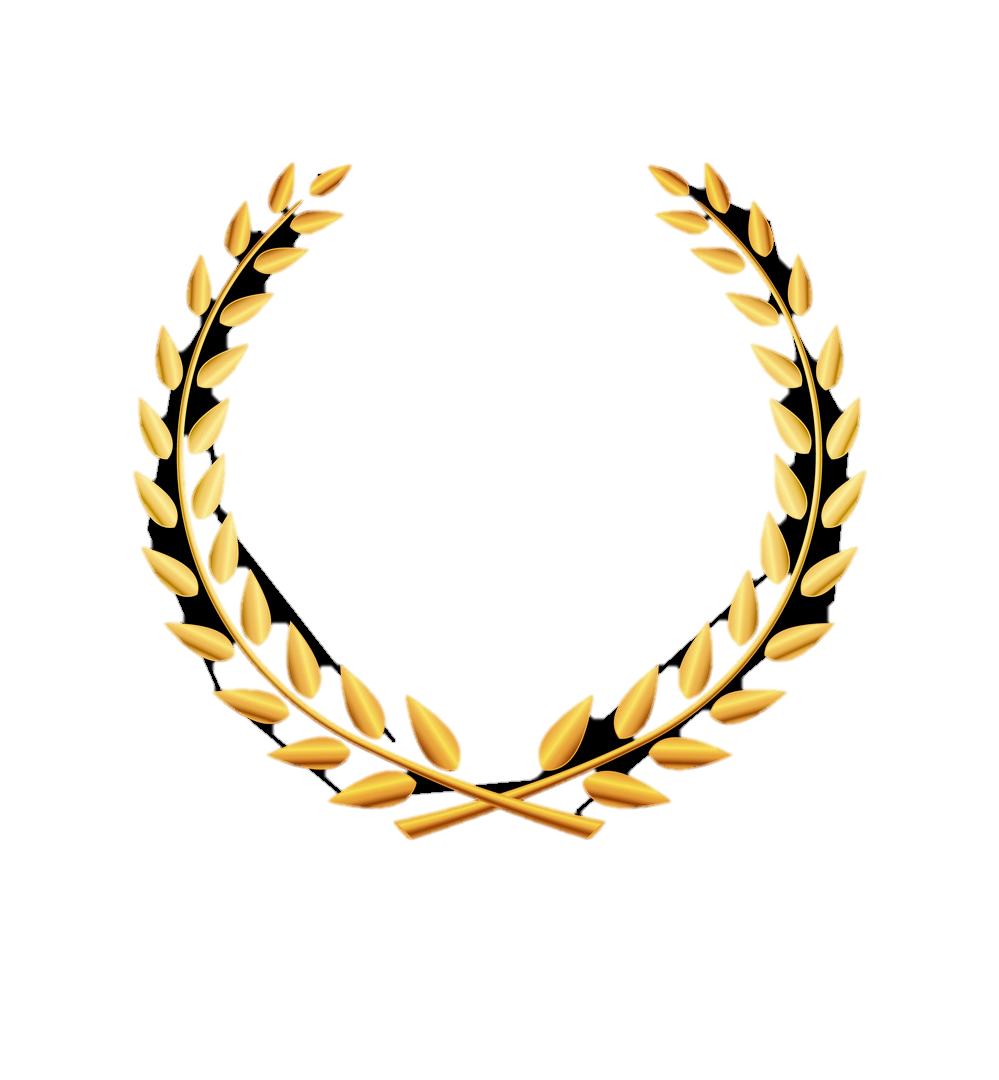 Steady helmAWARD
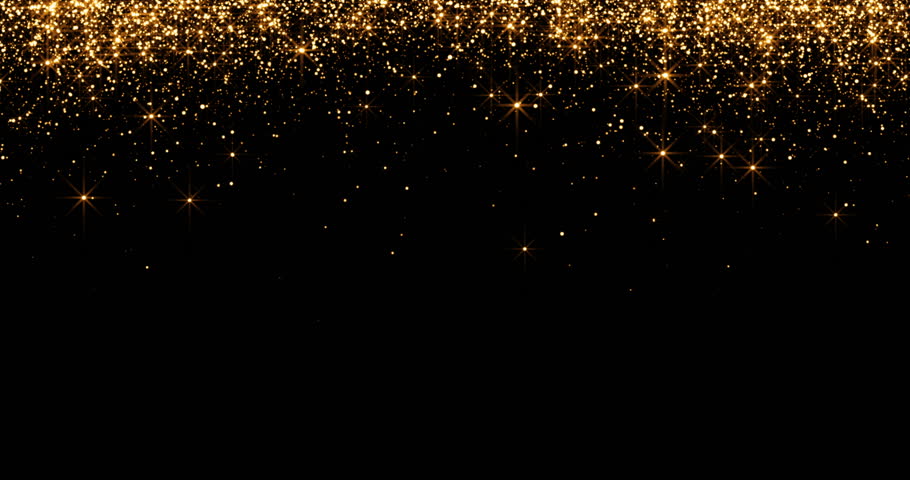 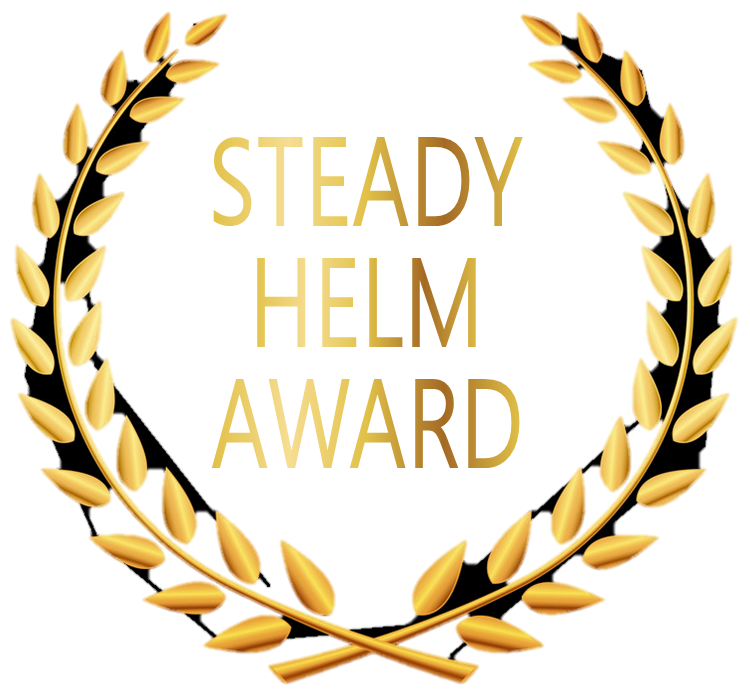 Shana faris
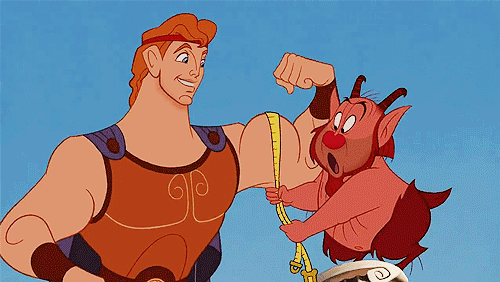 Deadlines
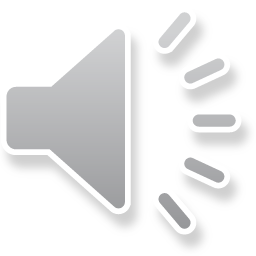 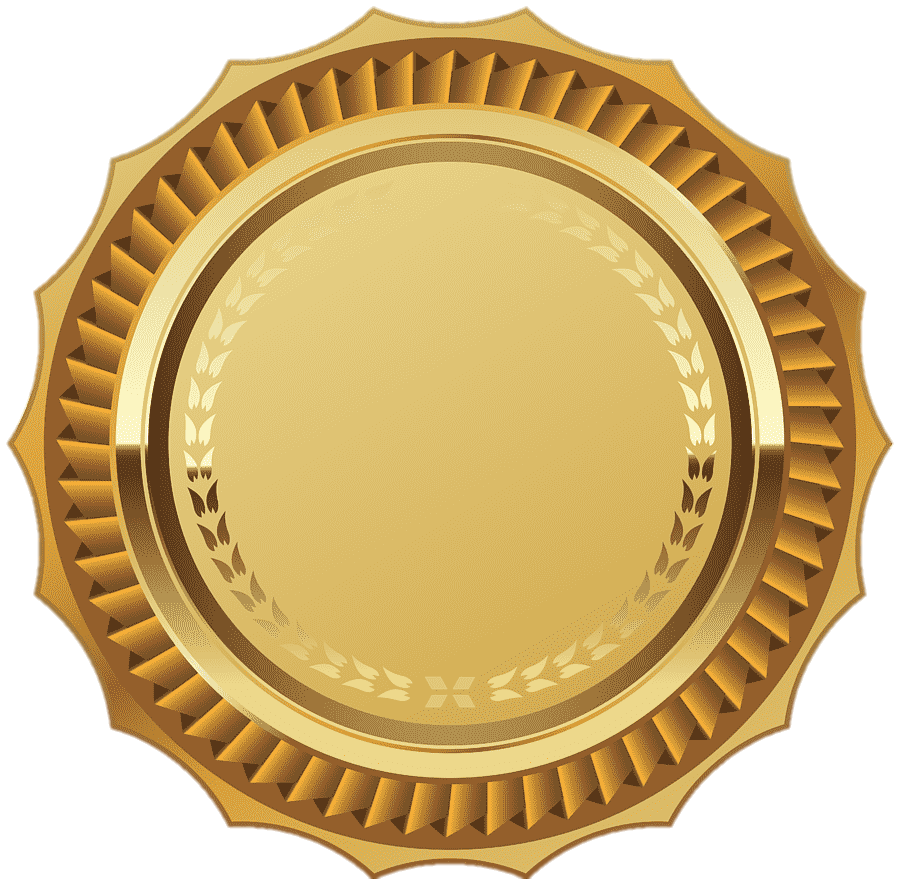 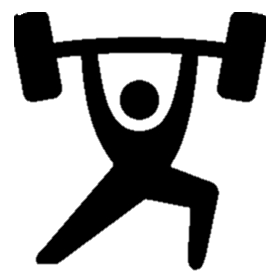 This award recognizes people who overcome new challenges independently and successfully. It can be for either a major initiative or a series of minor ones culminating in a significant impact.
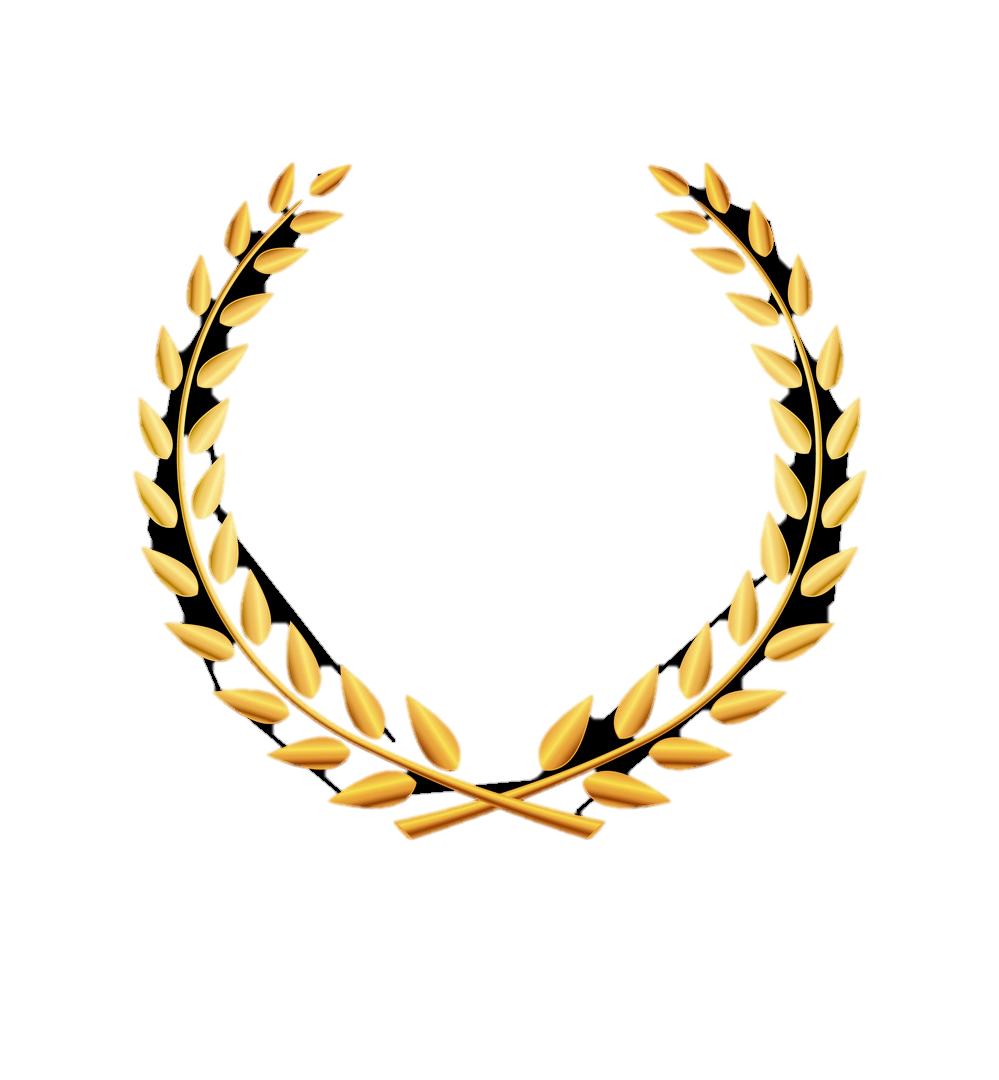 HerculesAWARD
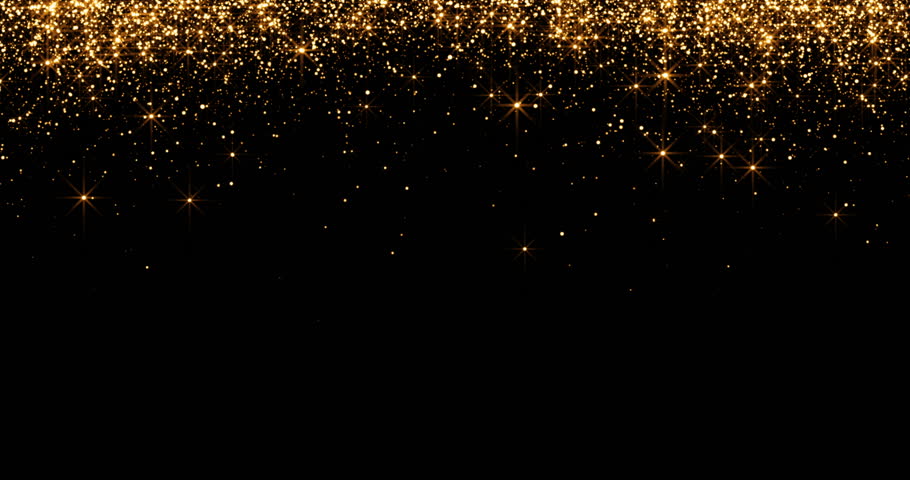 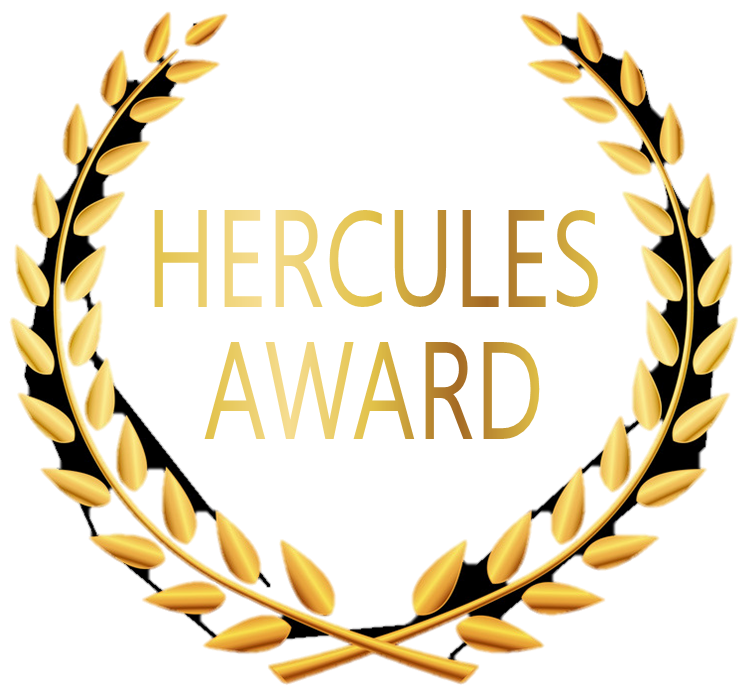 Aaron case
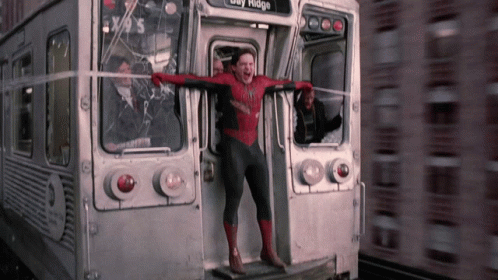 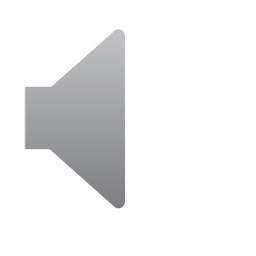 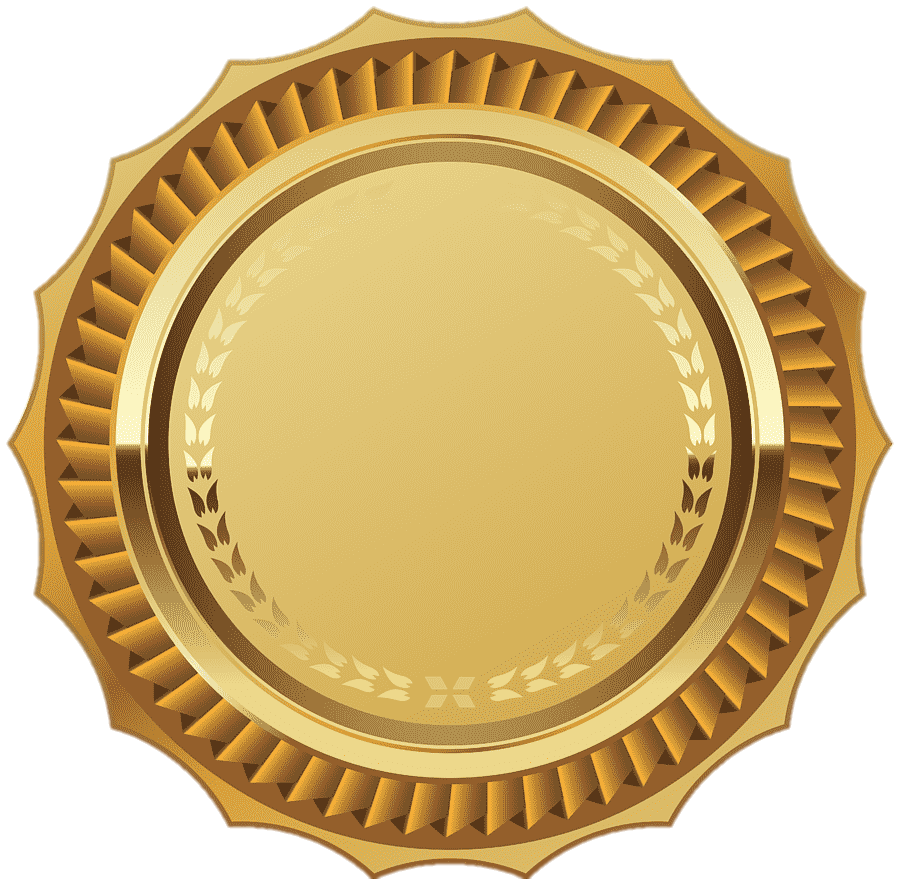 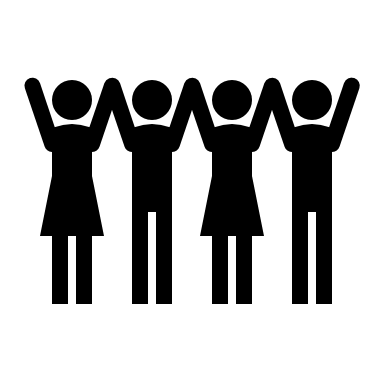 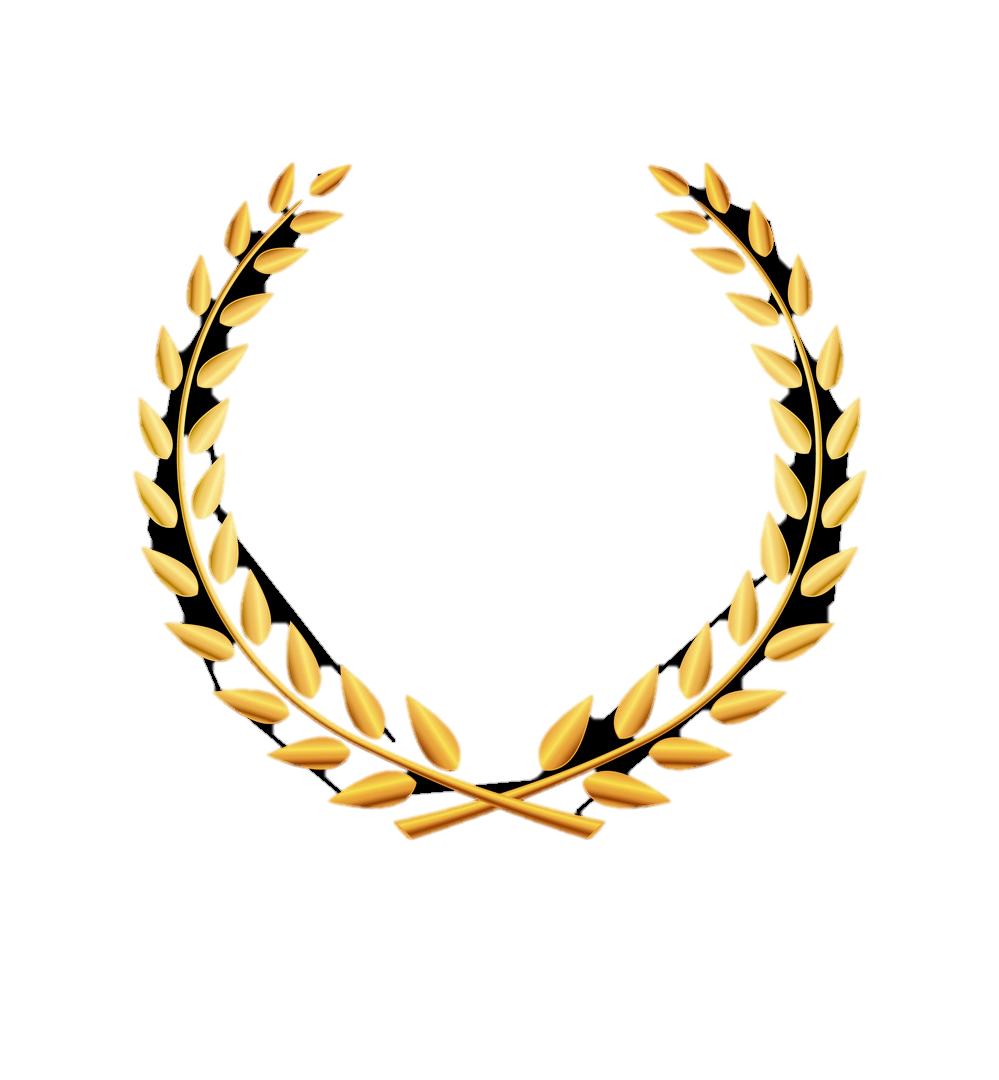 An award for someone who goes out of the way to do their own job and more, such as volunteering for extra committees, mentoring, outreach activities, or going the extra mile to help others.
humanitarianAWARD
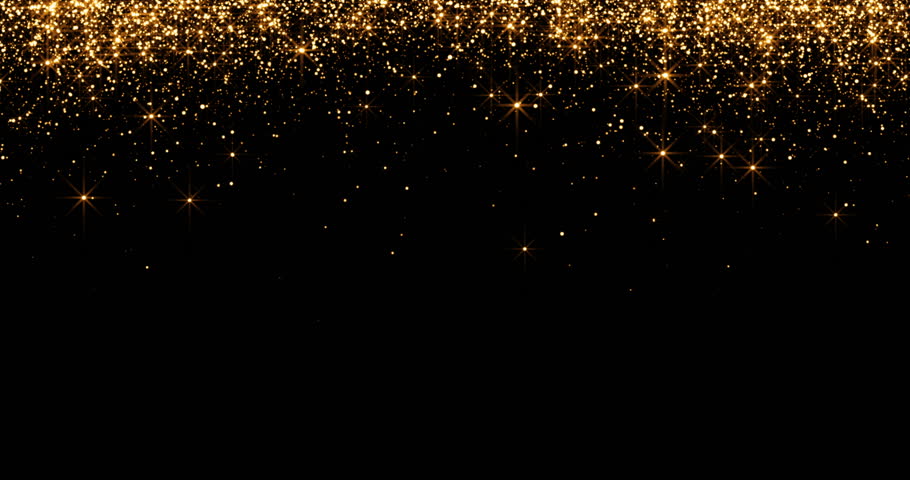 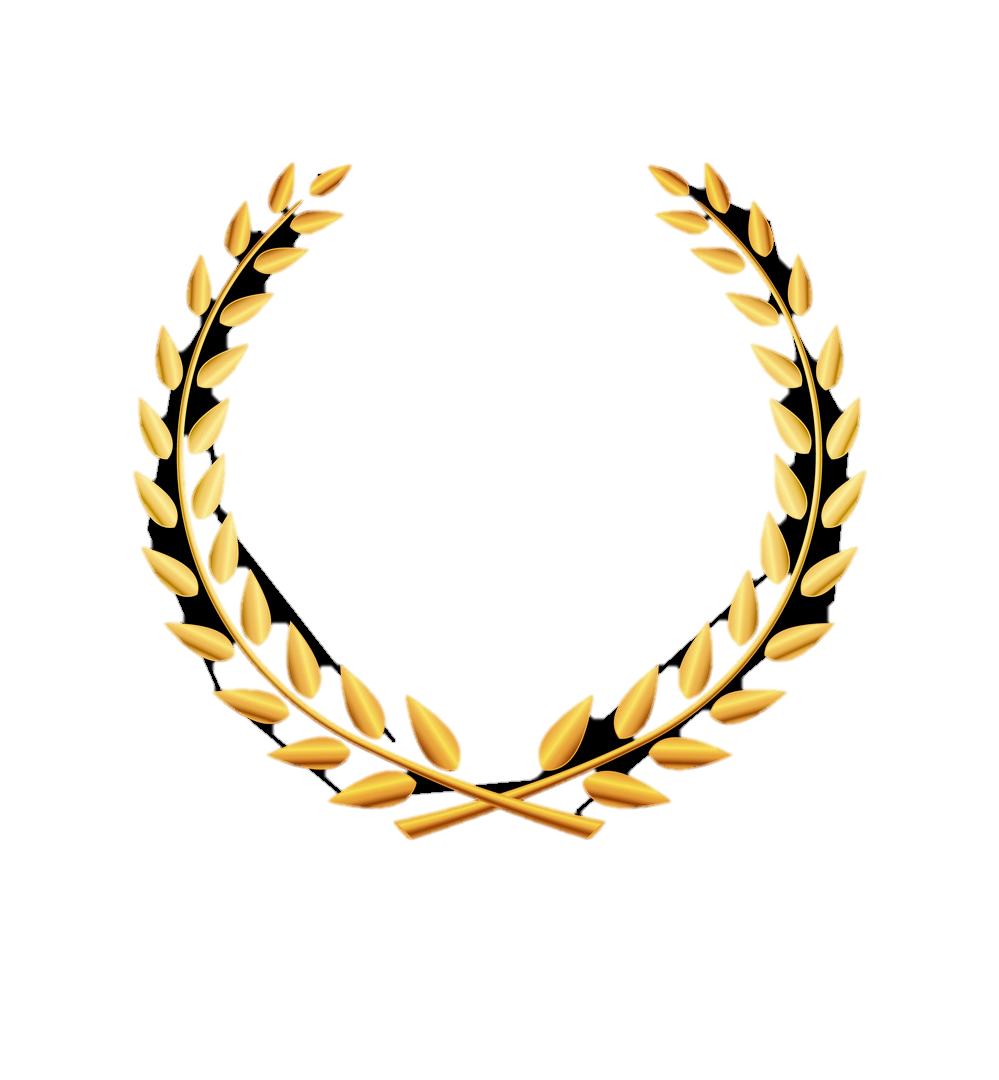 Kyle vann
humanitarianAWARD
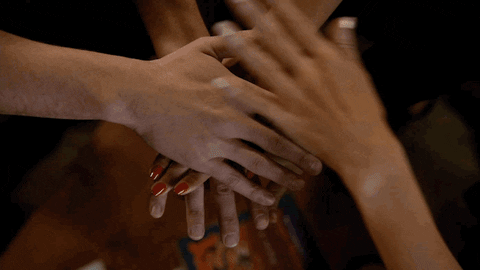 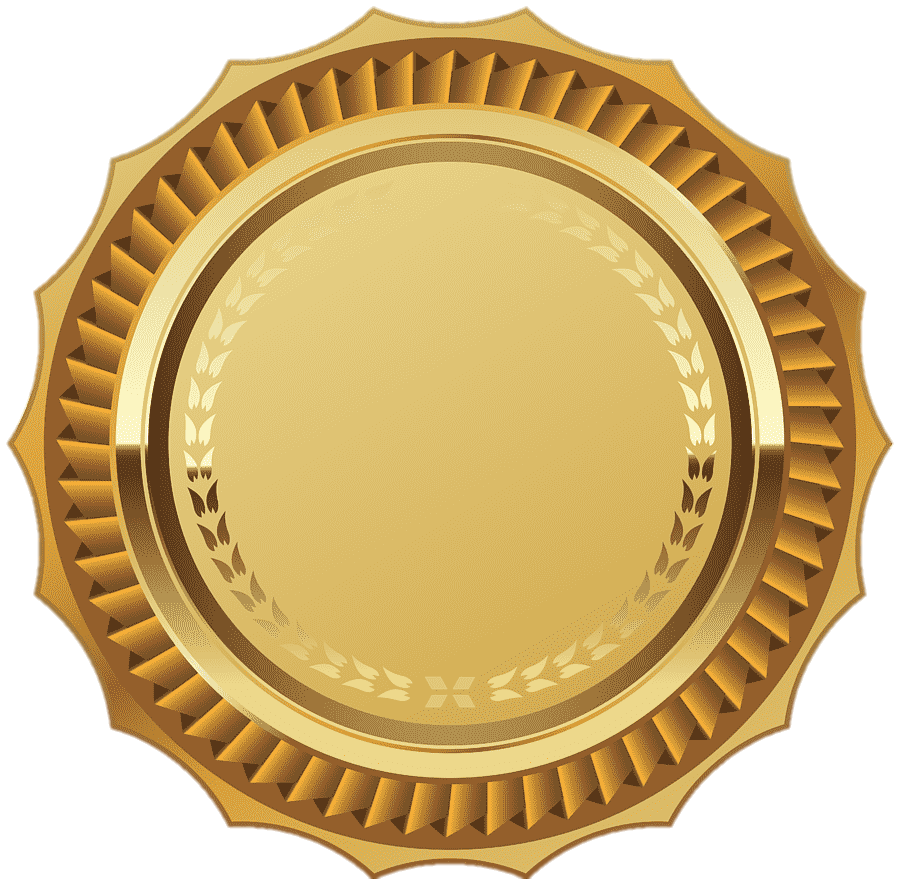 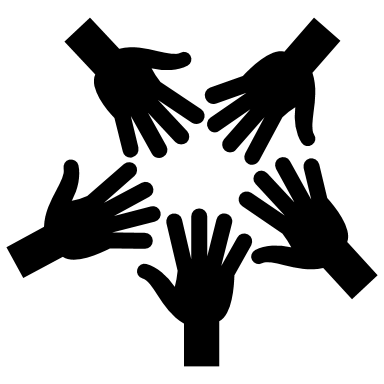 An award for an individual who contributes to creating an environment where differences are valued and appreciated and who models integrity, respect and fairness in working with others.
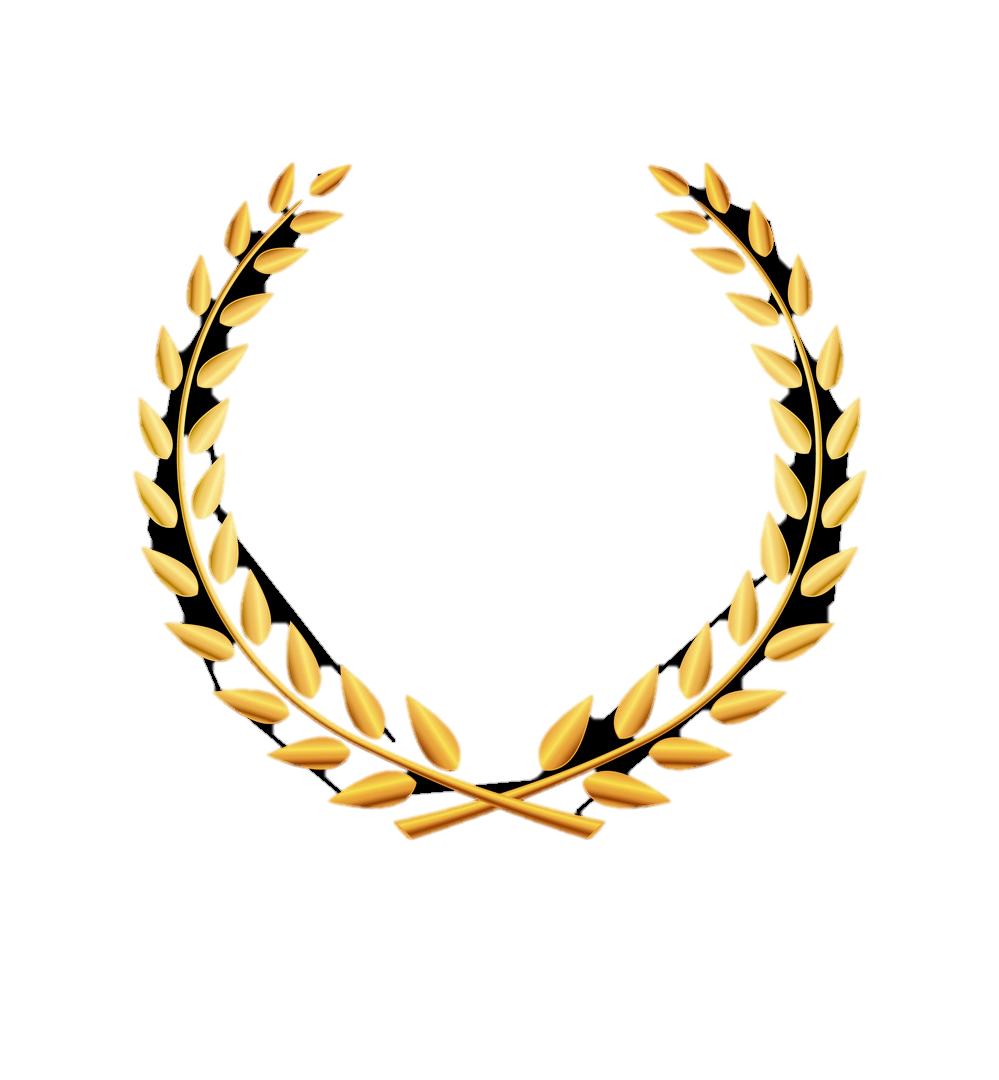 Diversity and inclusionAWARD
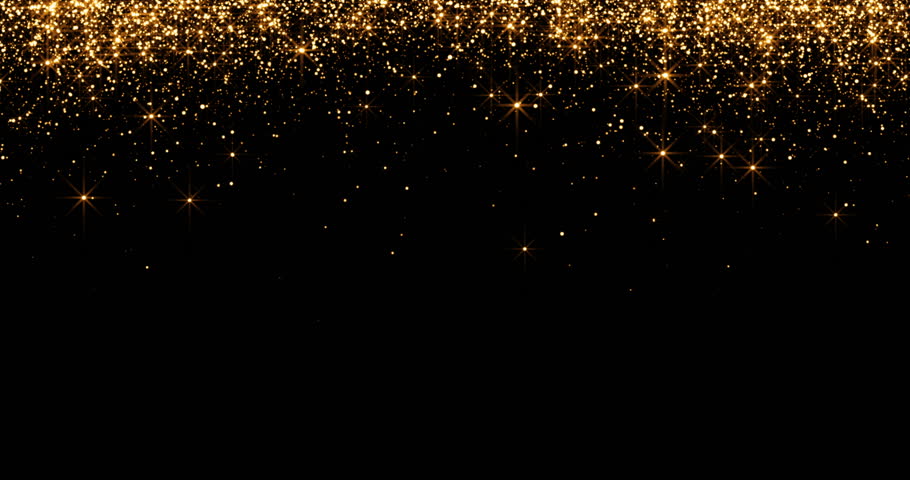 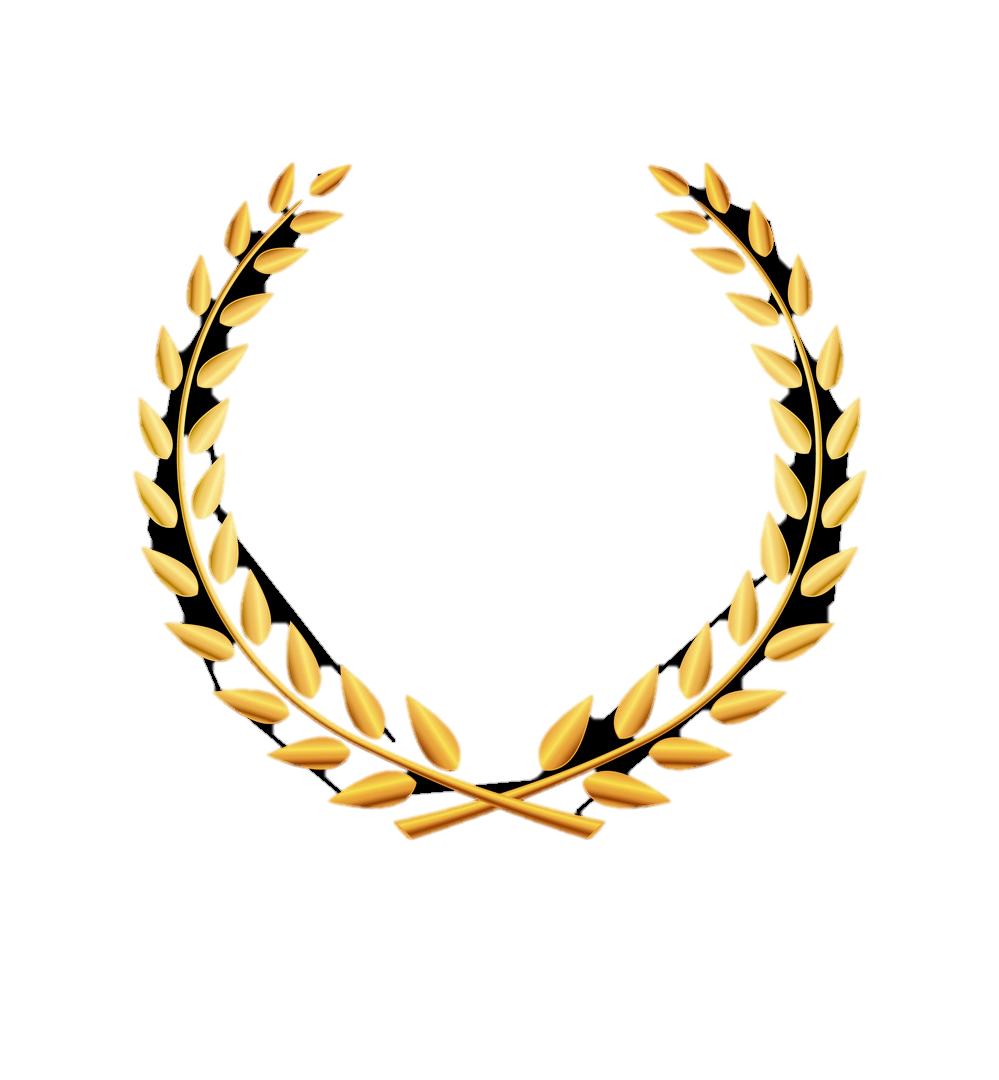 Jason lou
Diversity and inclusionAWARD
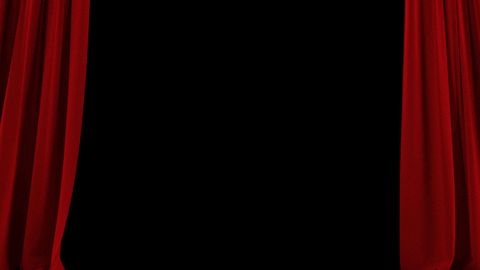 Thank you!
Special thanks to the Review Panel members:
ANTHONY LYAS
Tina jenkins
Keisha Willingham
DAVID BOON
Alisha mercandante
Malika graham